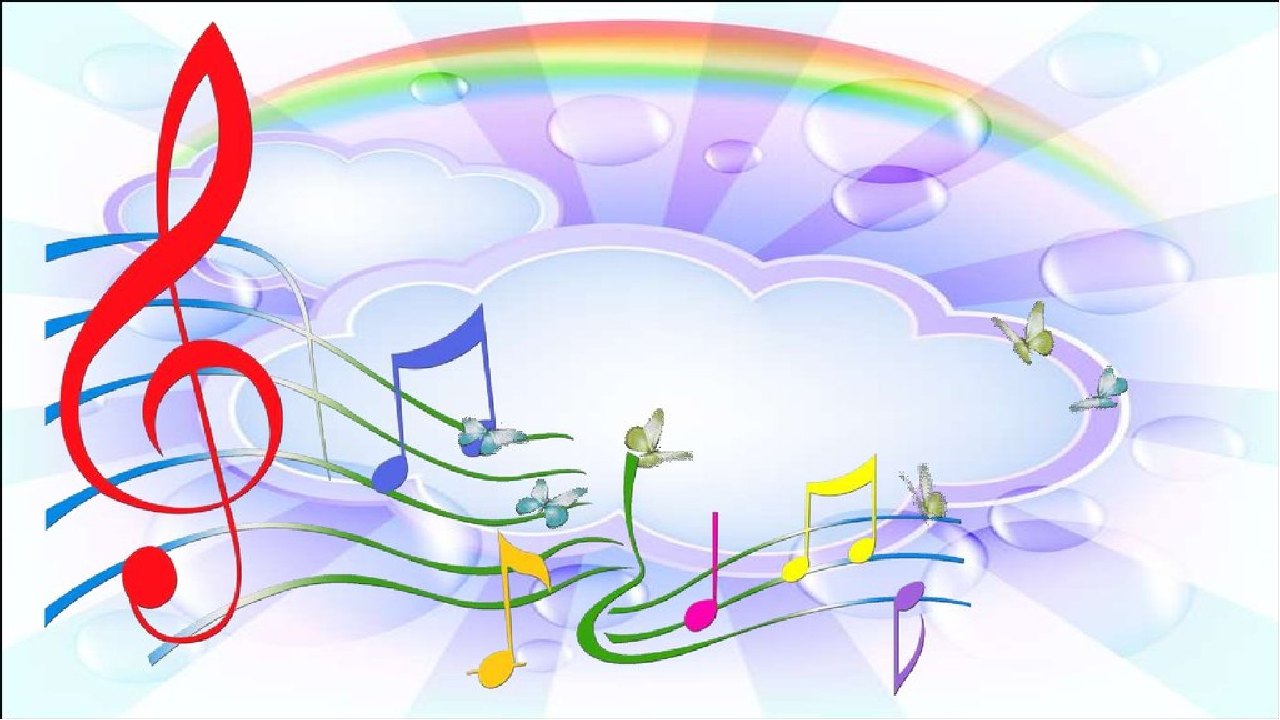 Муниципальное автономное дошкольное образовательное учреждение
 «Детский сад 10» г. Усинска
Влияние музыкальных произведений и музыкальных игр в раннем возрасте в период адаптации
Автор:
 Миннибаева Римма Ленаровна, воспитатель
Усинск 2024г
Колыбельные песни
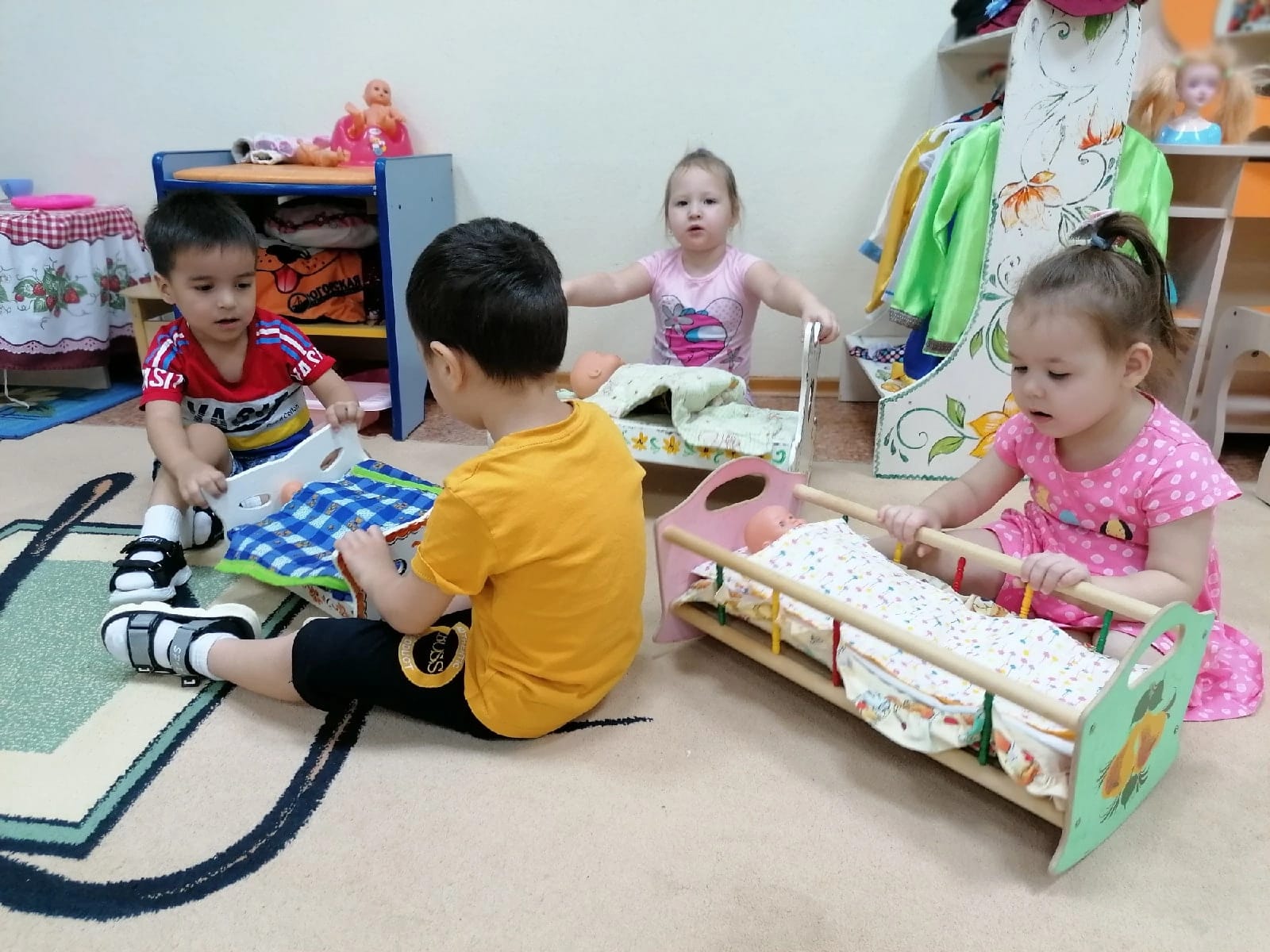 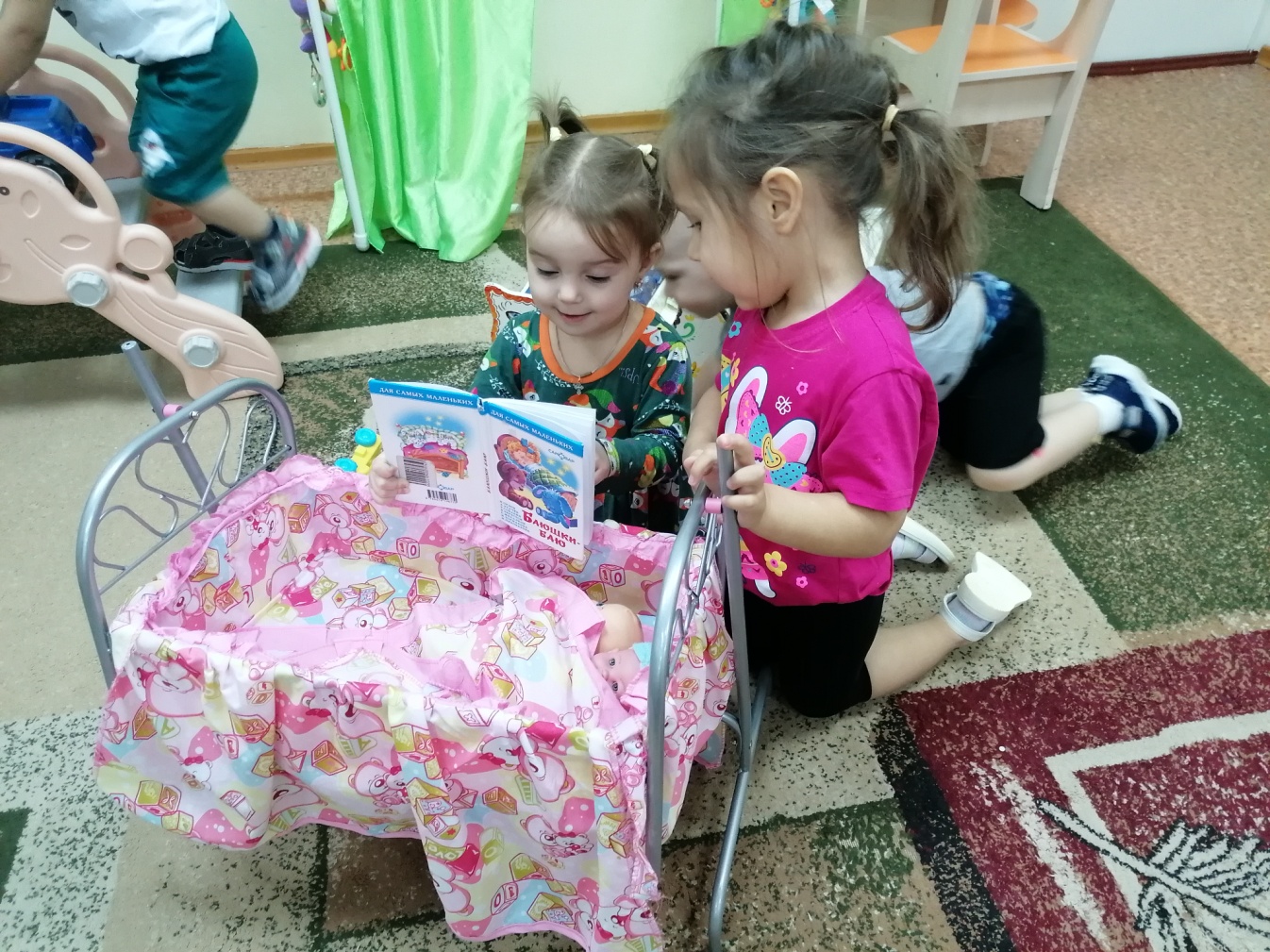 В режимных моментах.
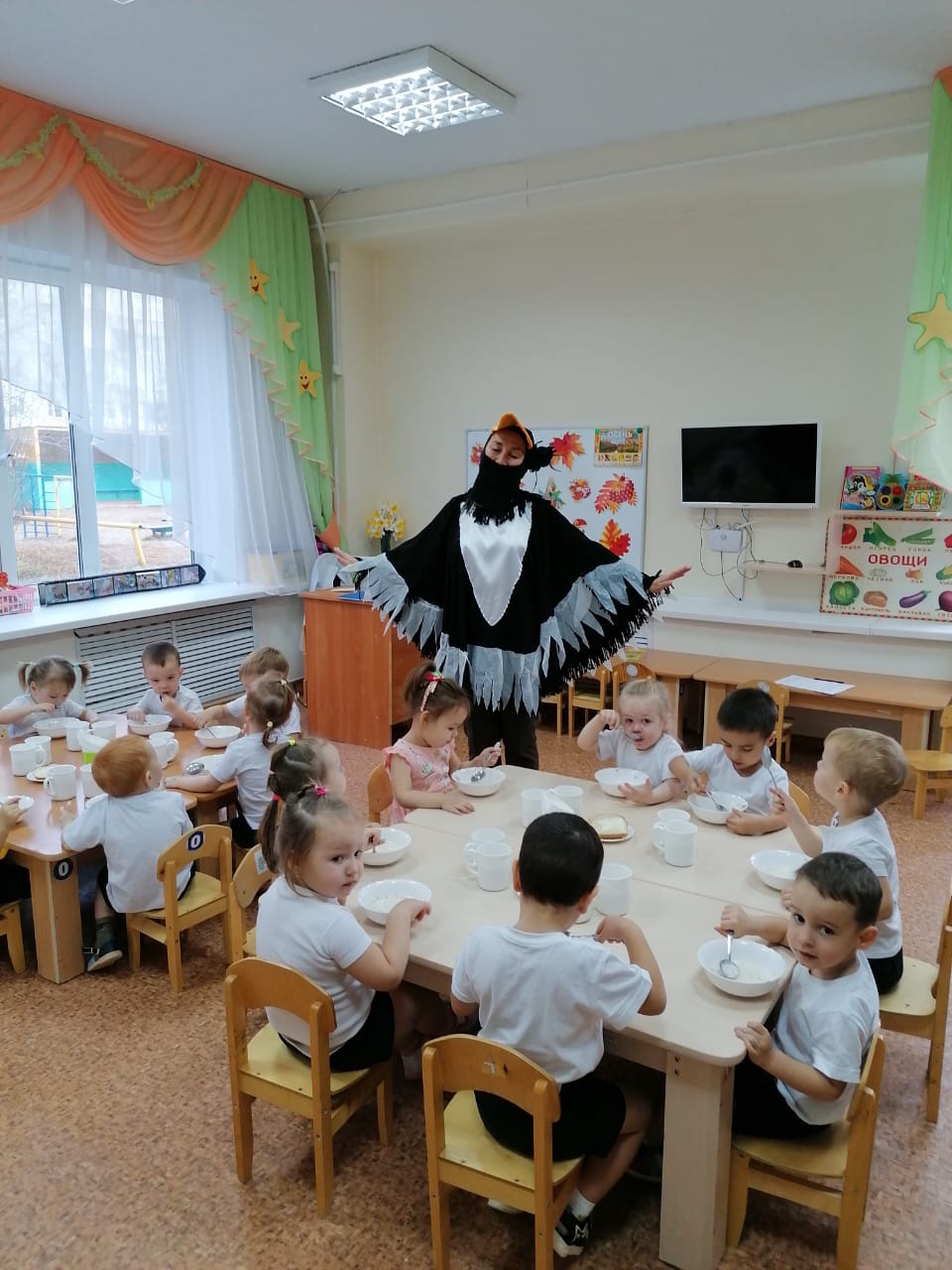 Ты греми, ты греми, погремушечка
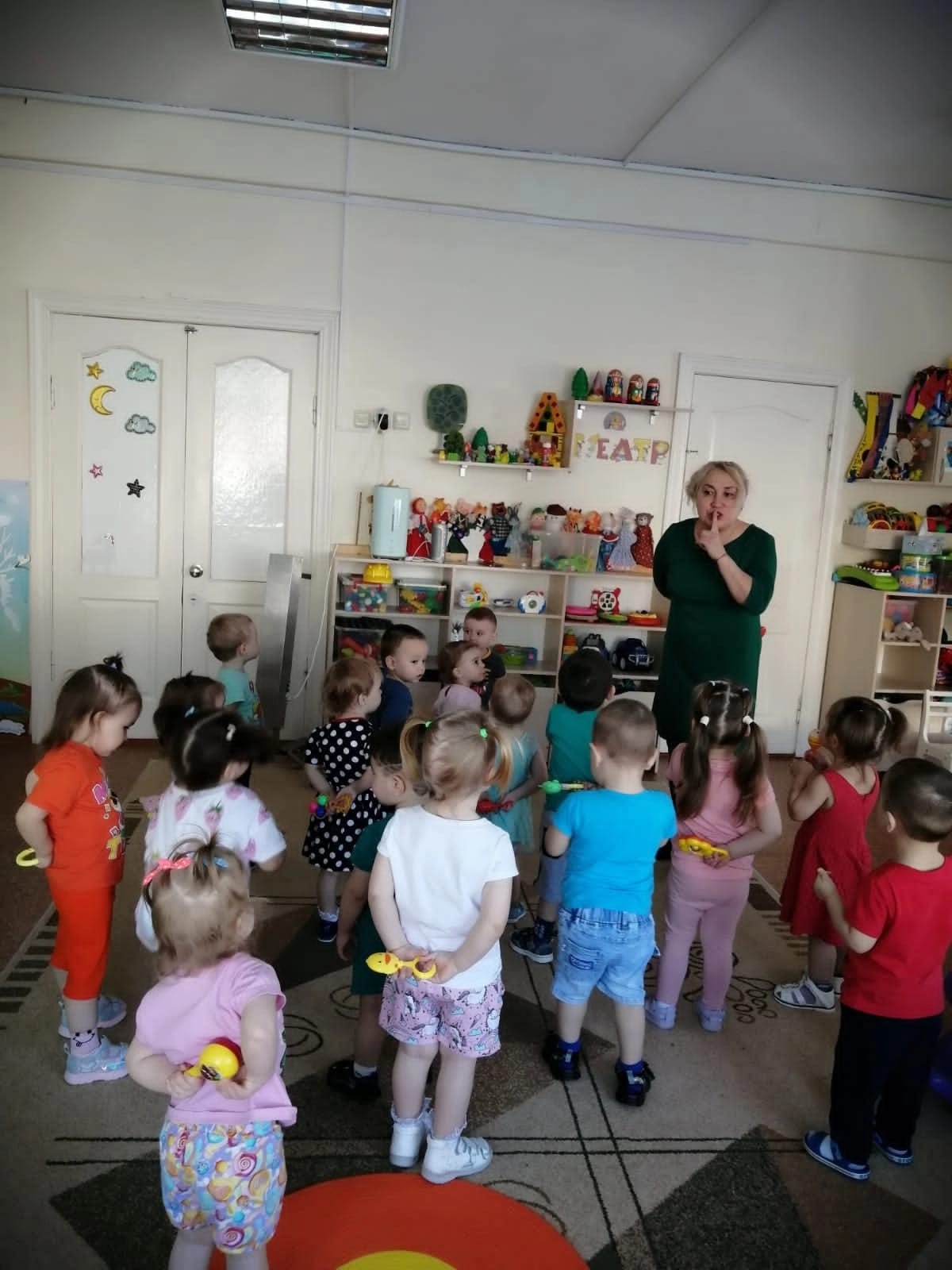 Шумовые инструменты
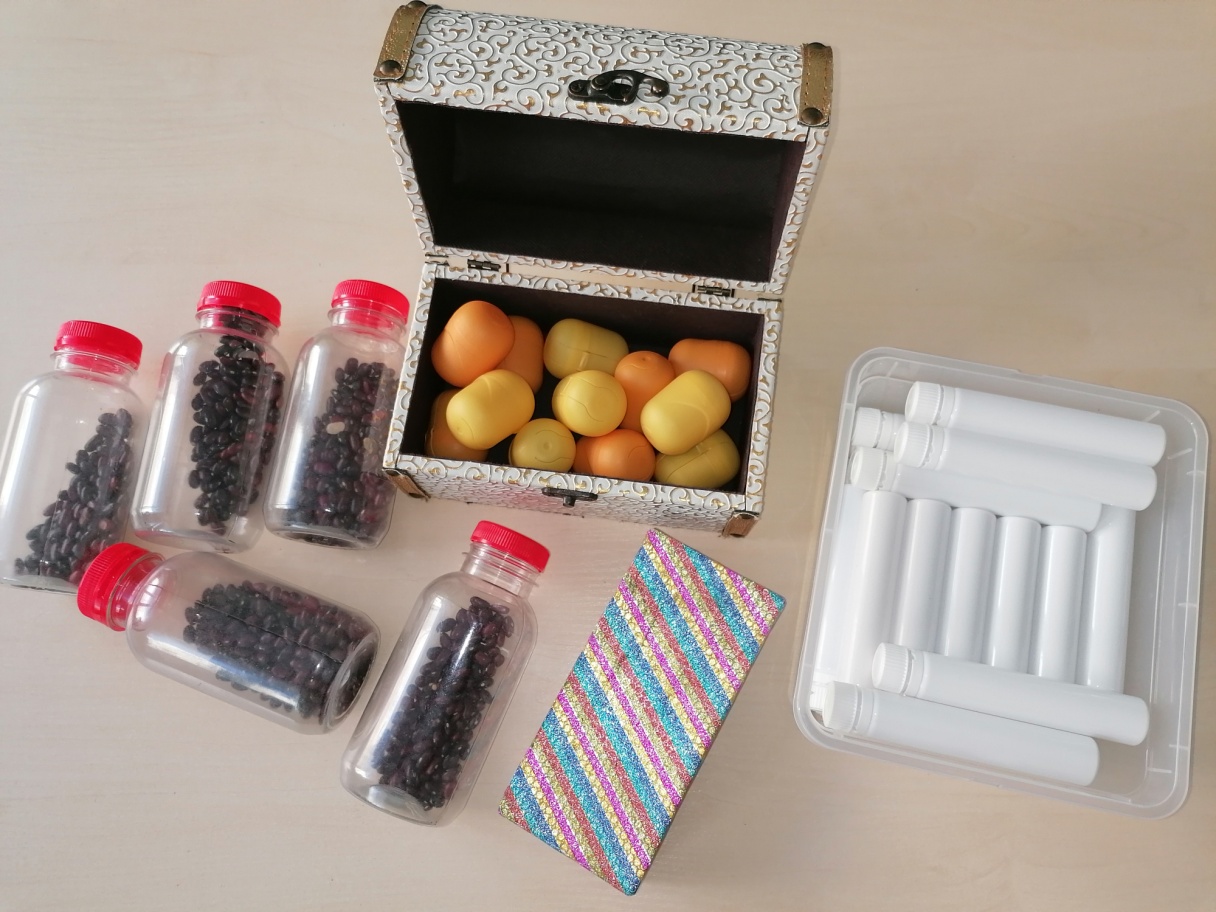 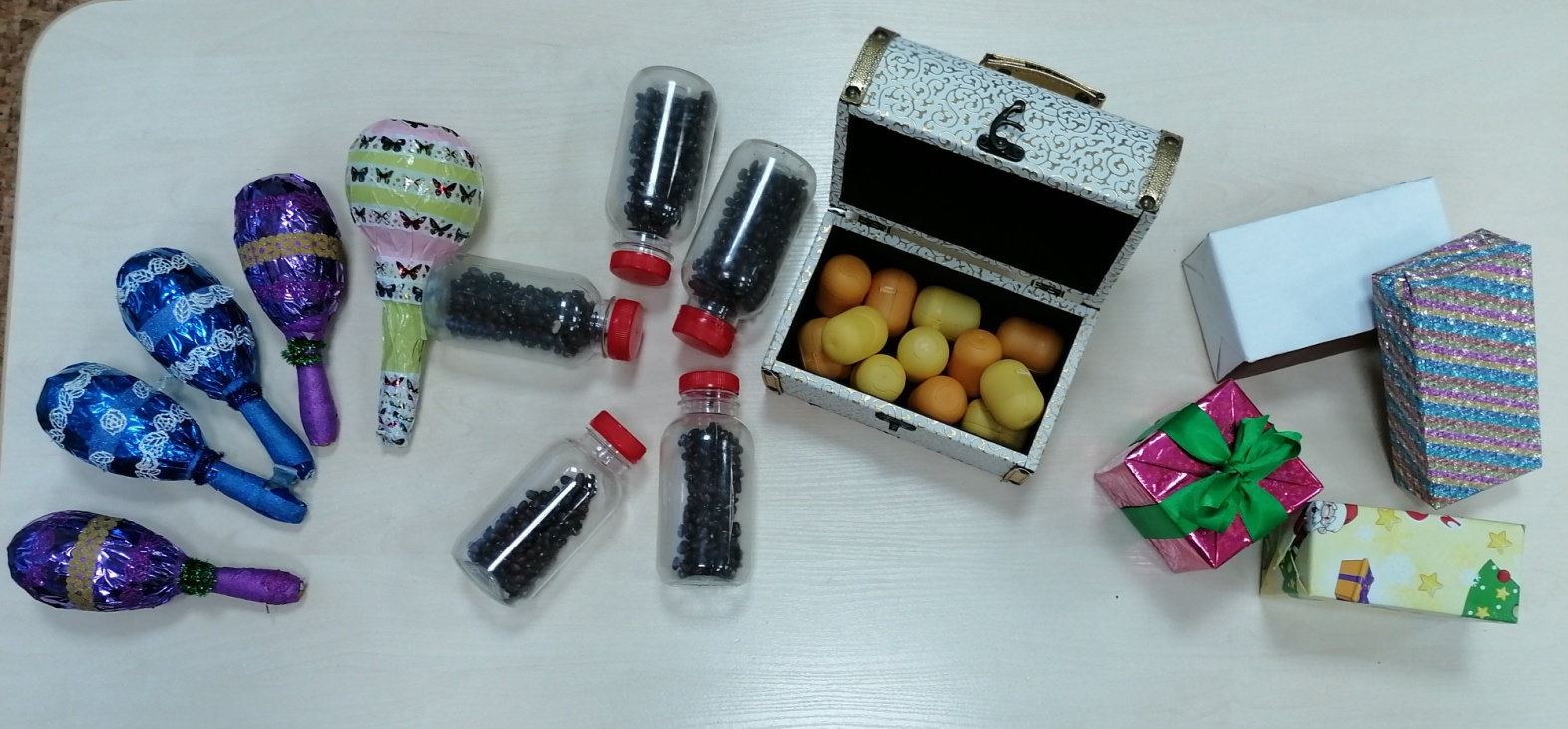 Игра на шумовых инструментах
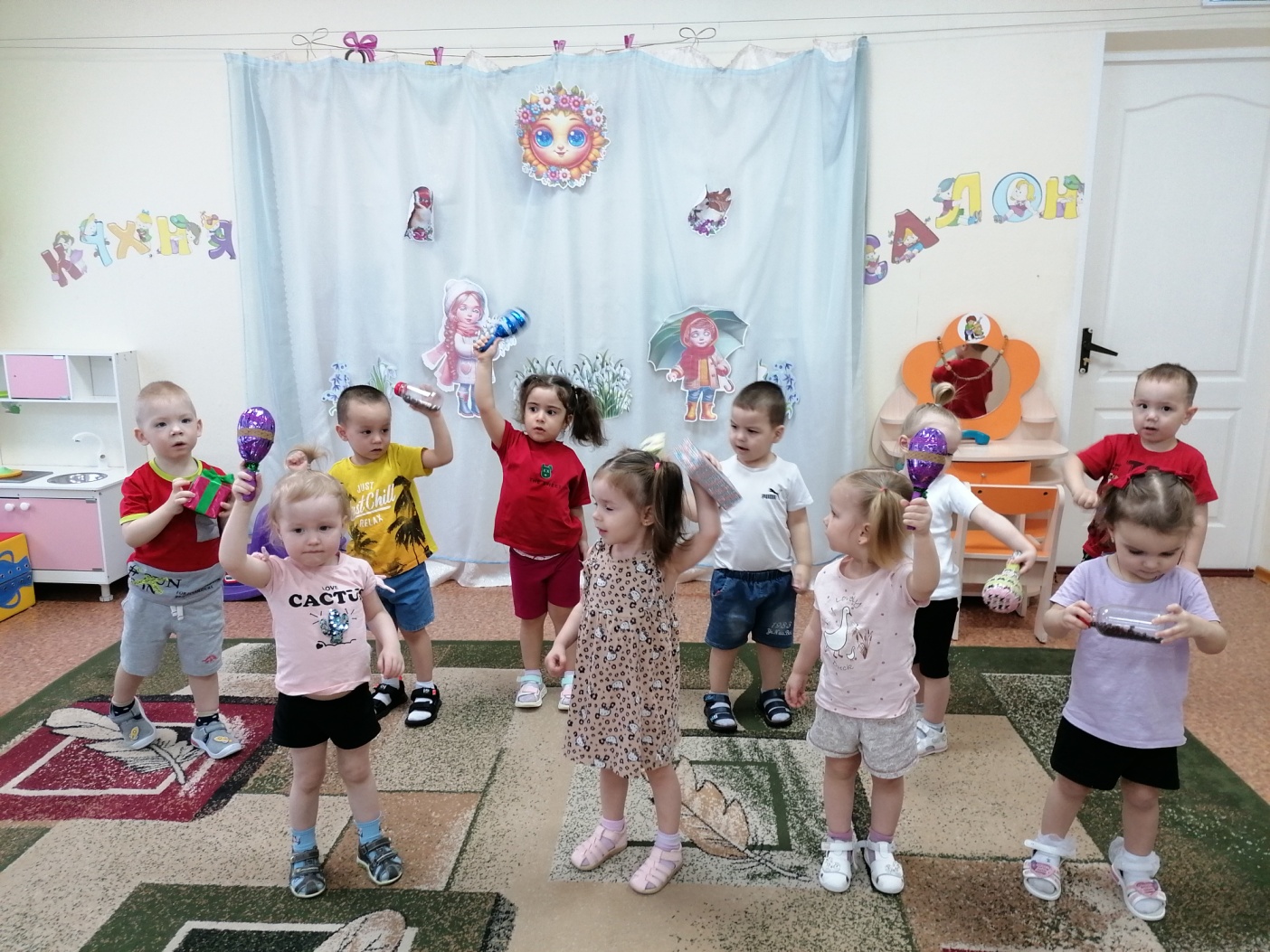 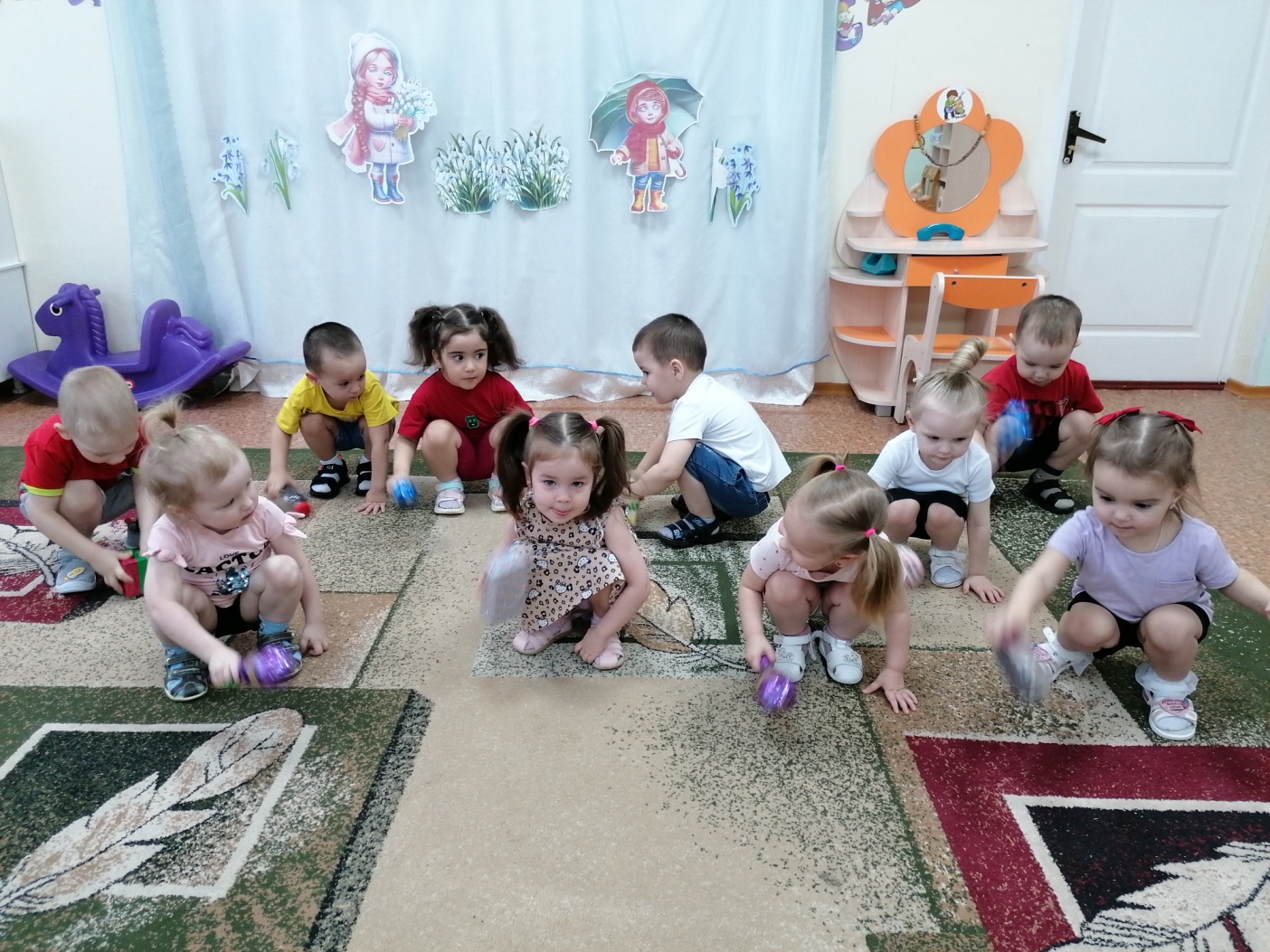 Самолет летит…
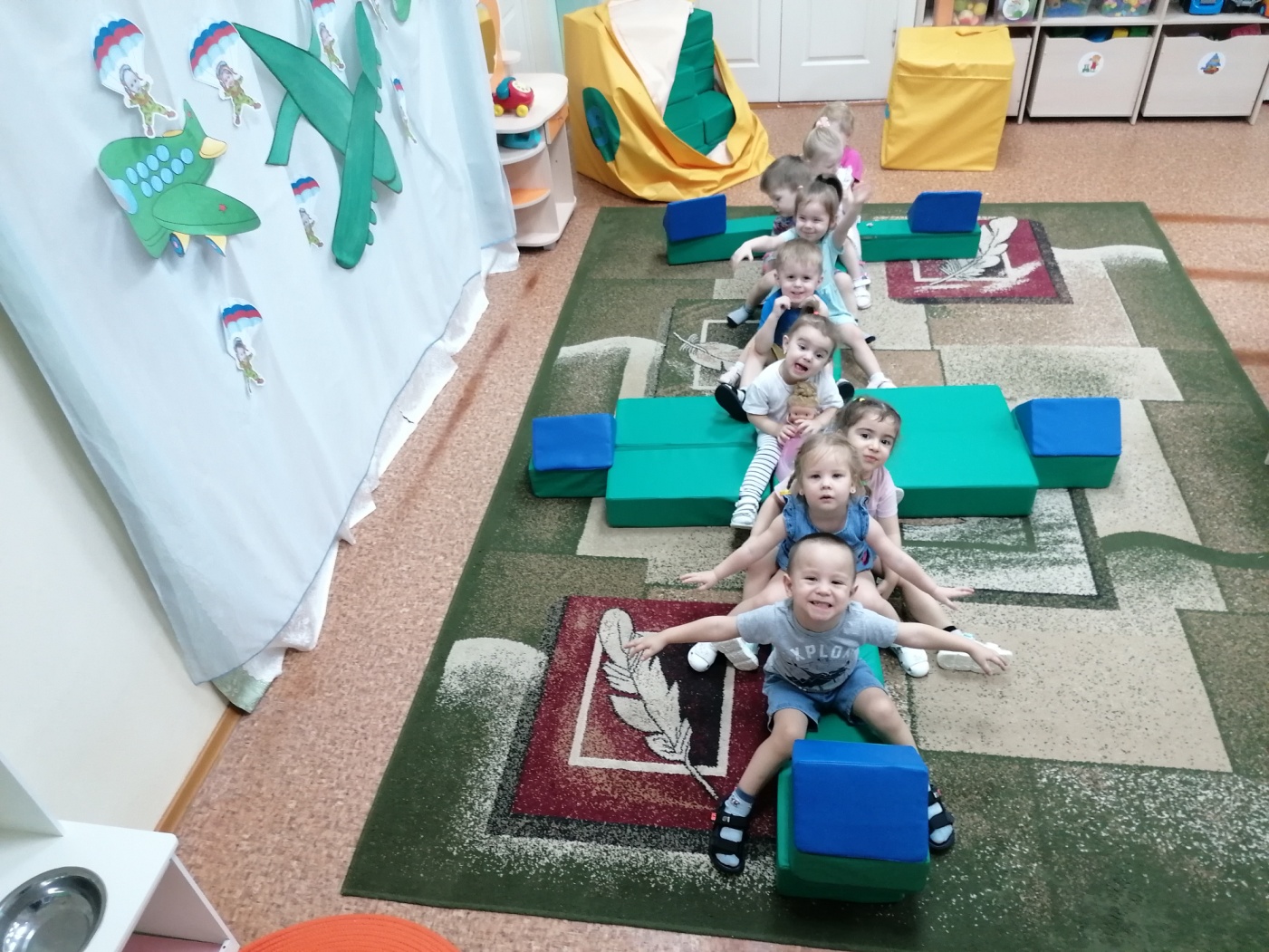 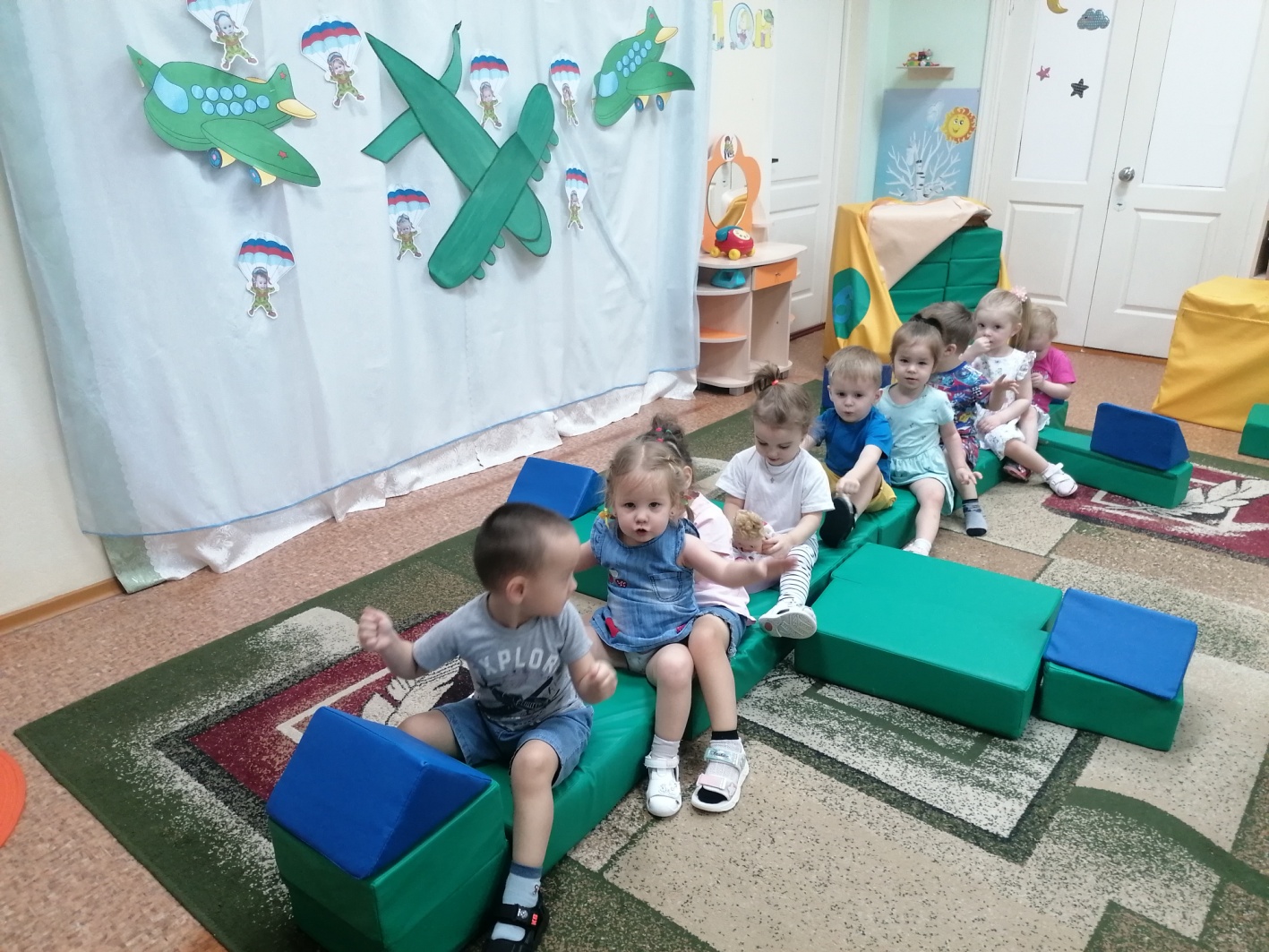 Самолет летит…
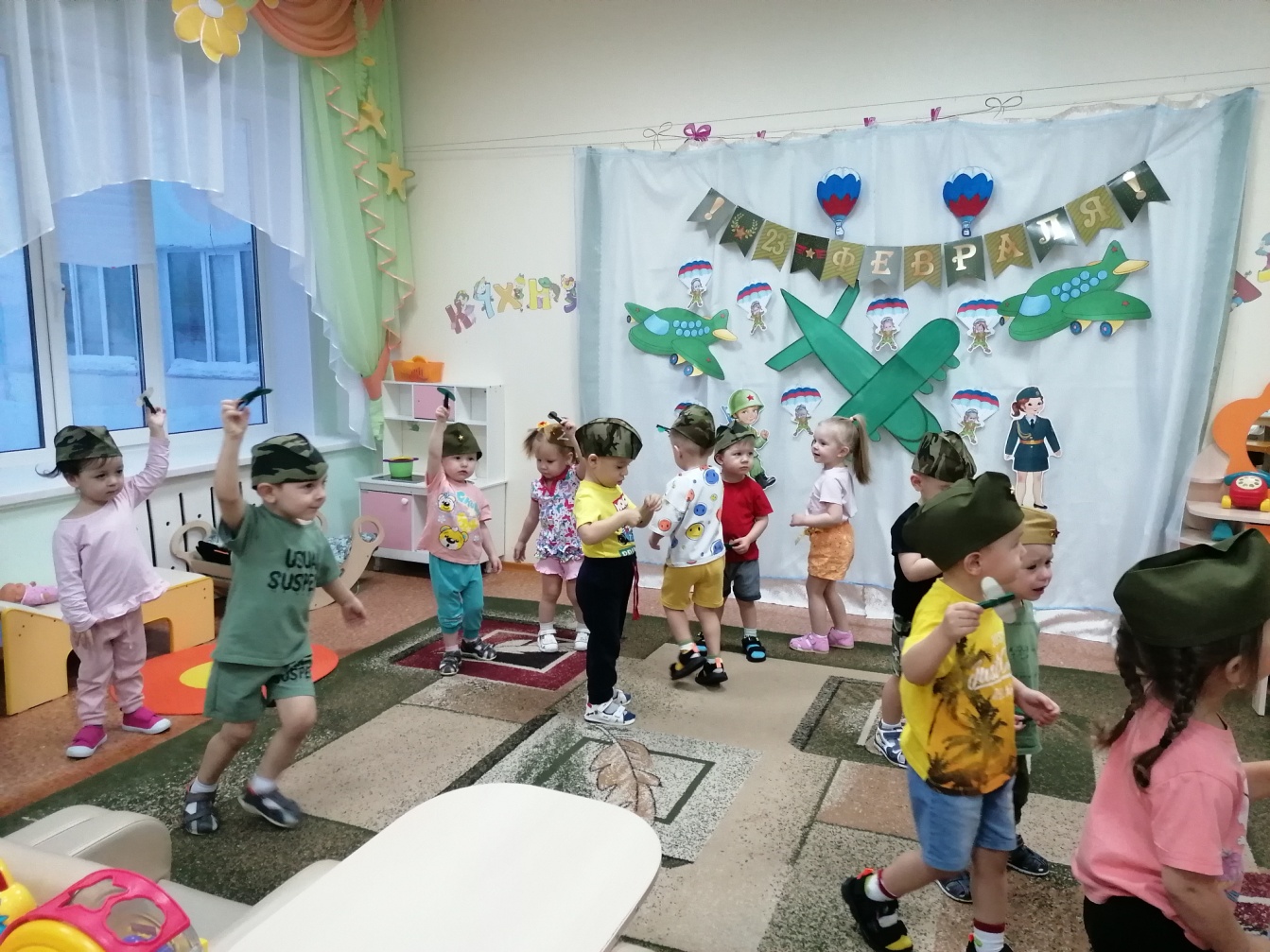 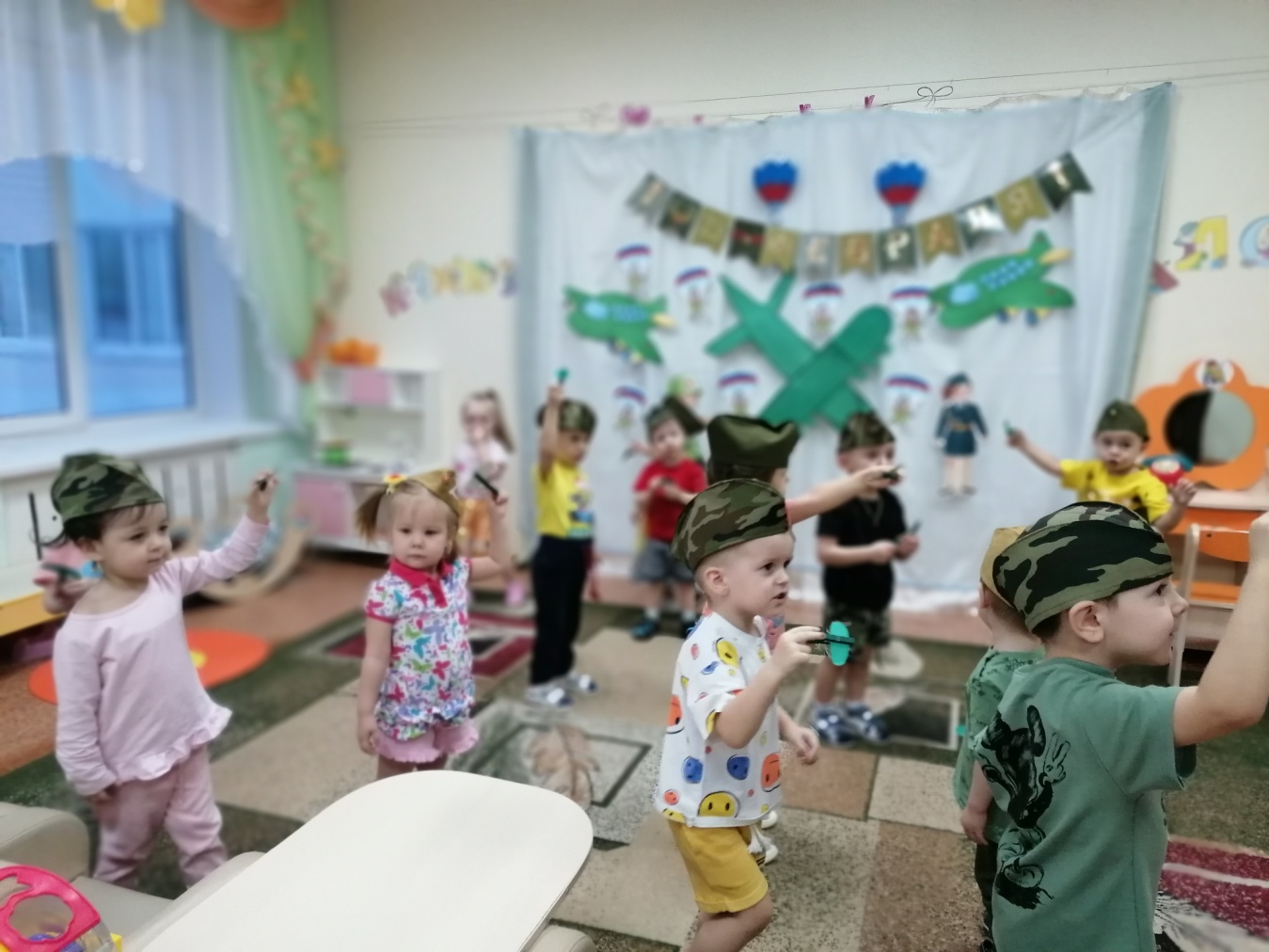 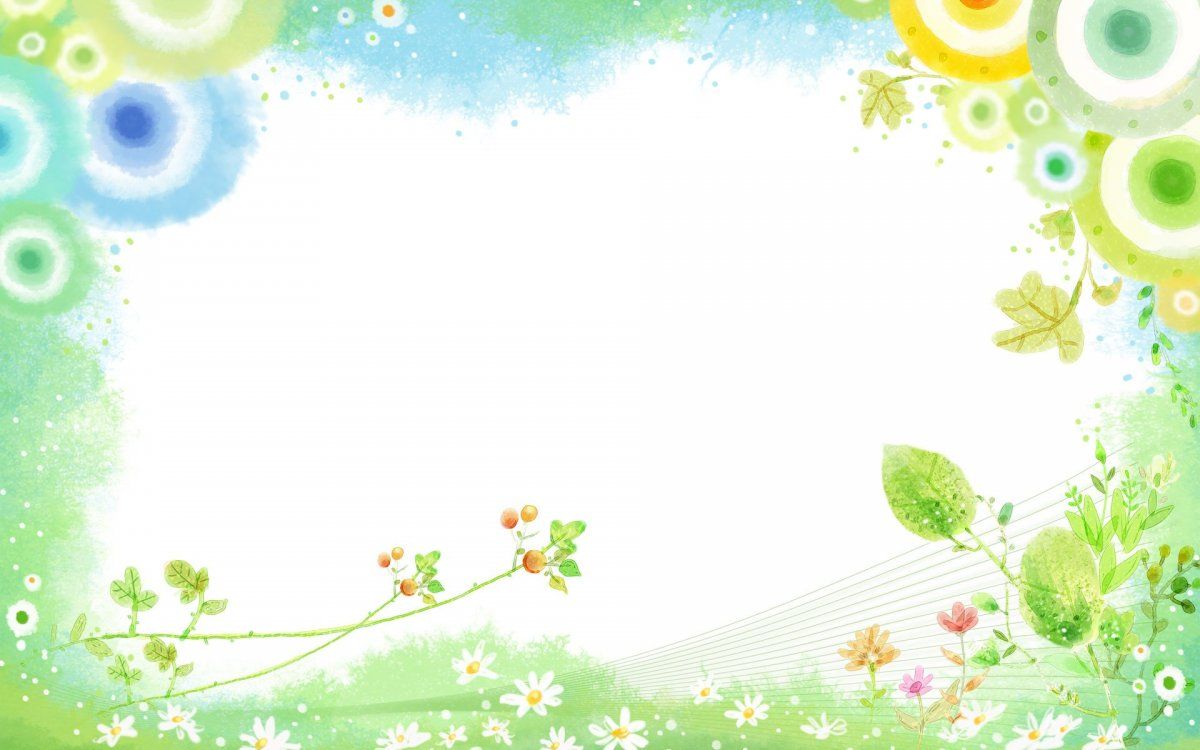 Утренняя зарядка с флажками
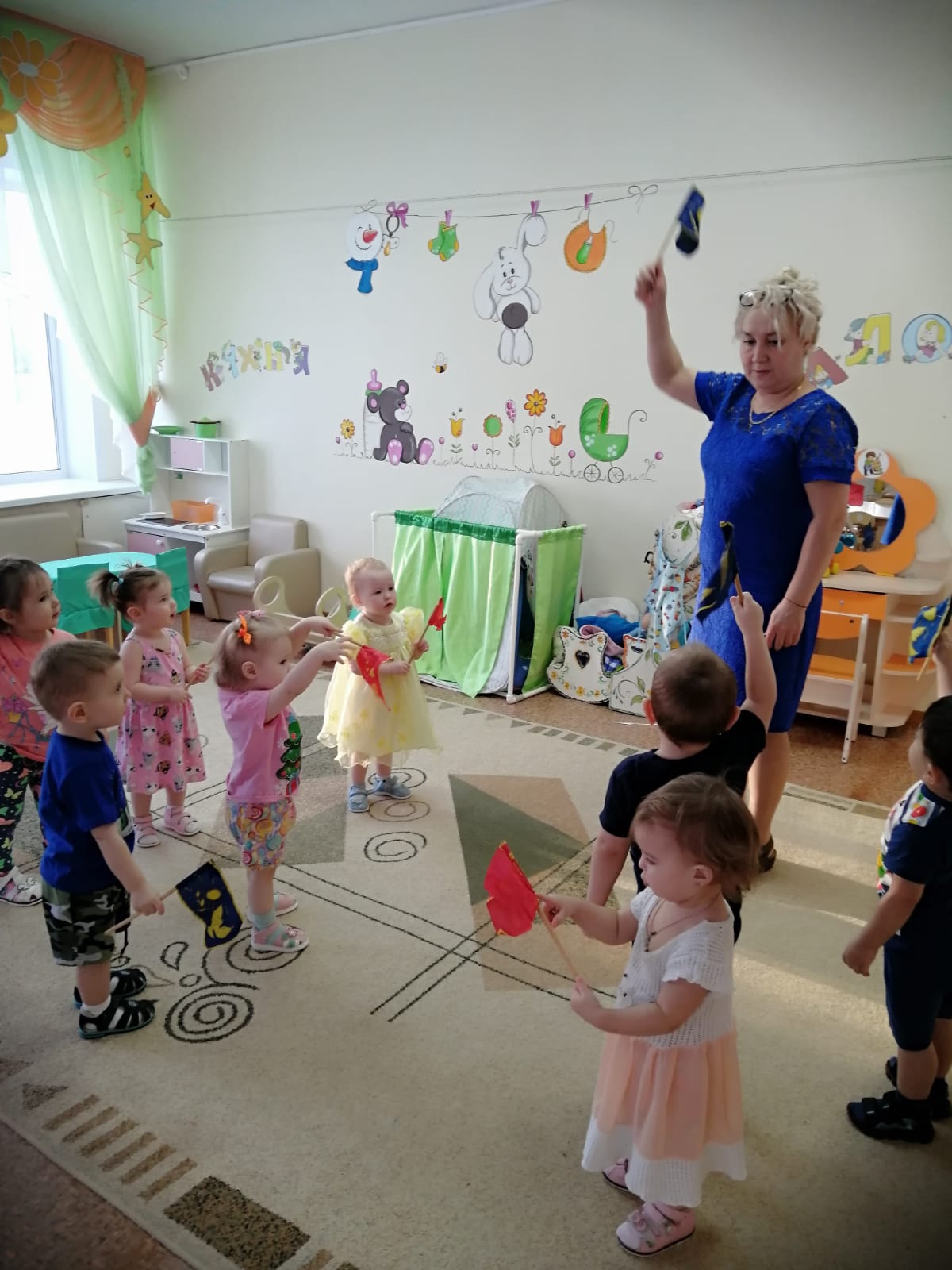 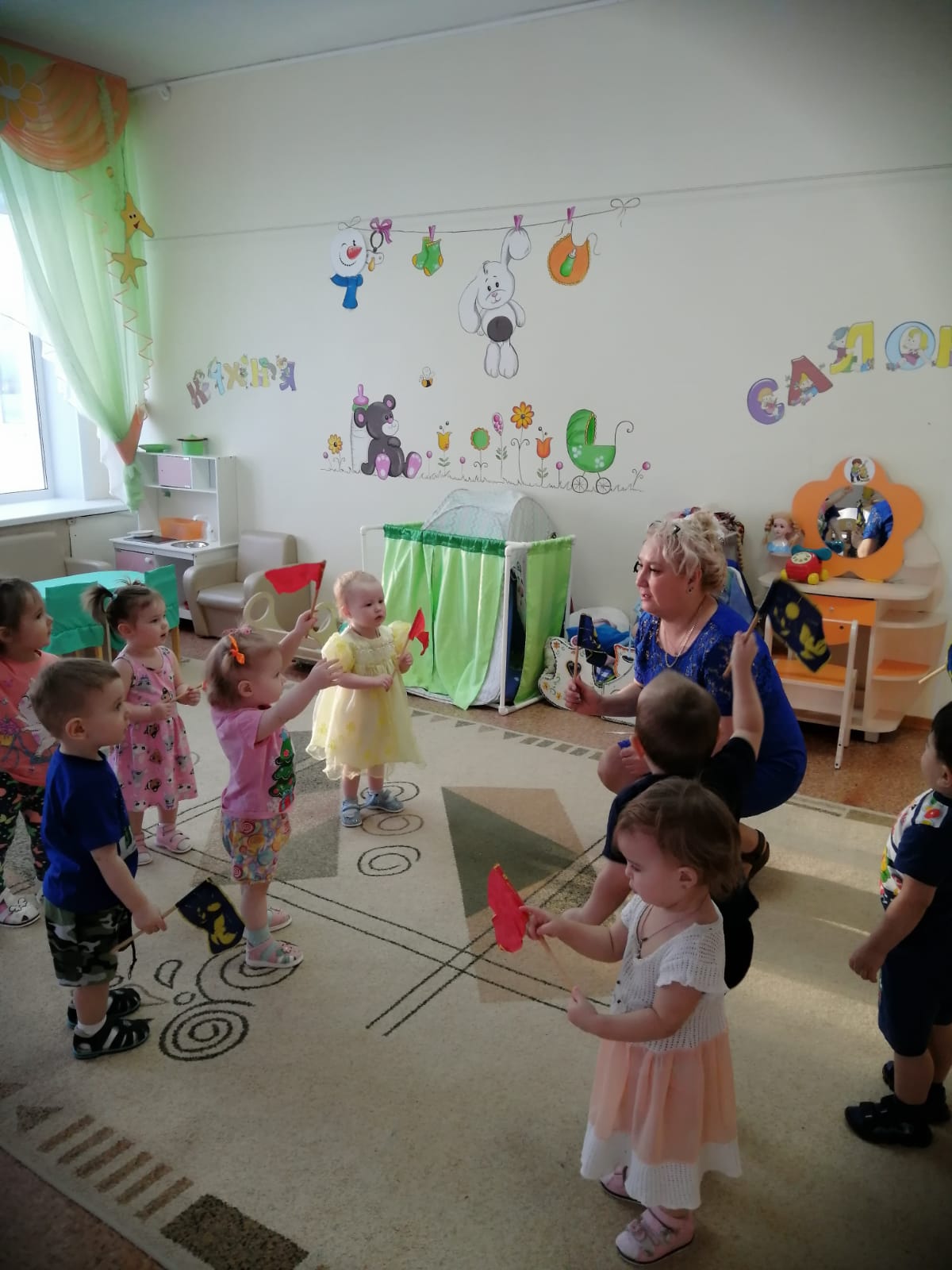 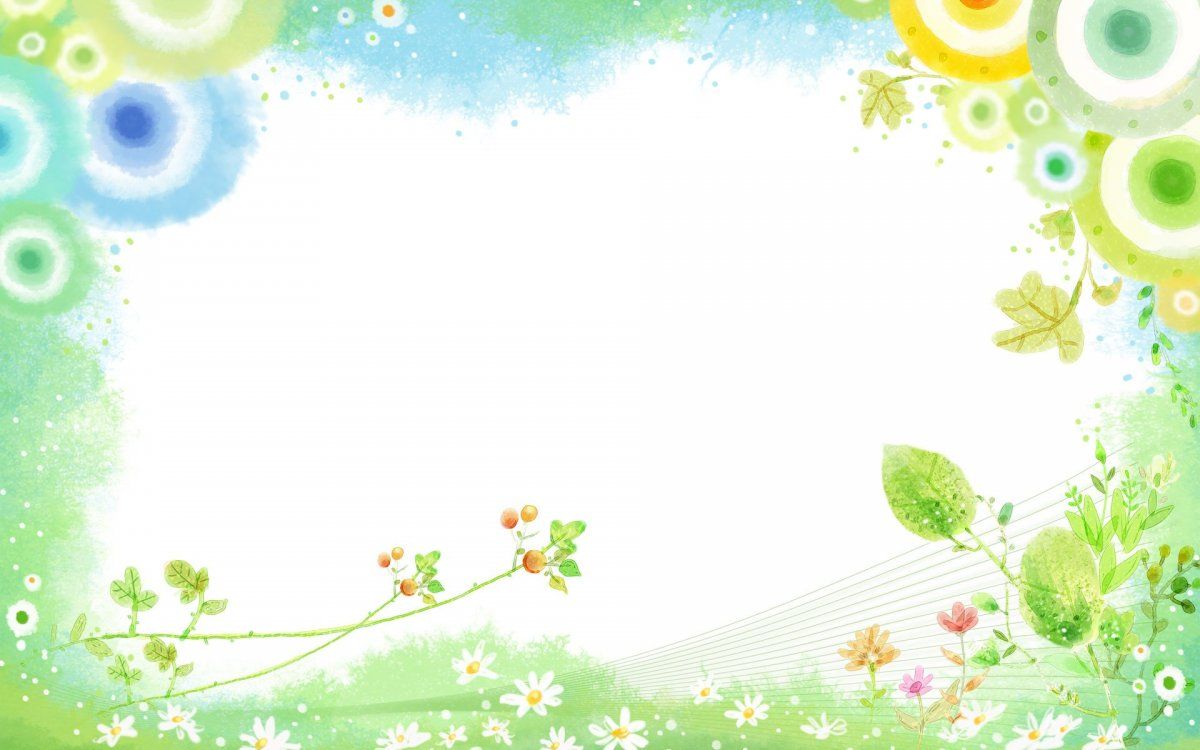 Танец с листочками
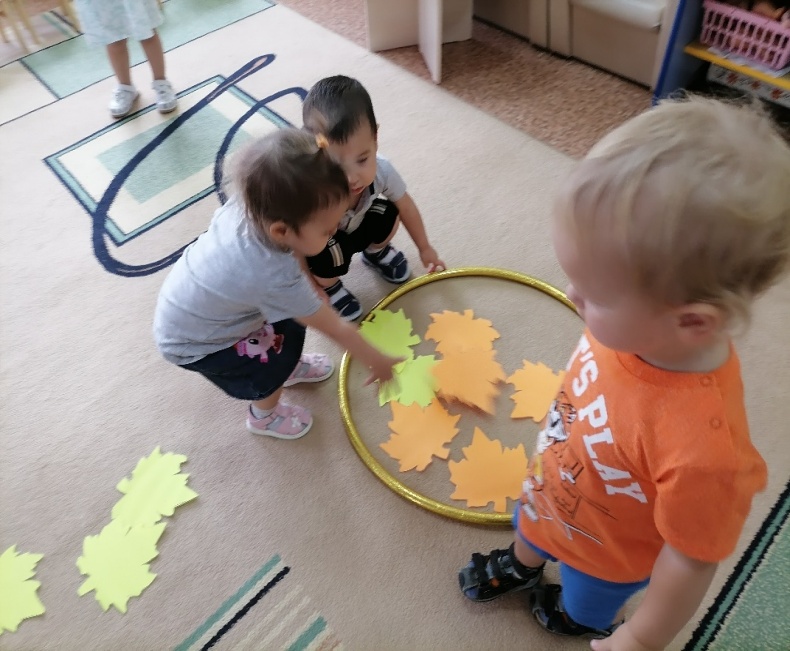 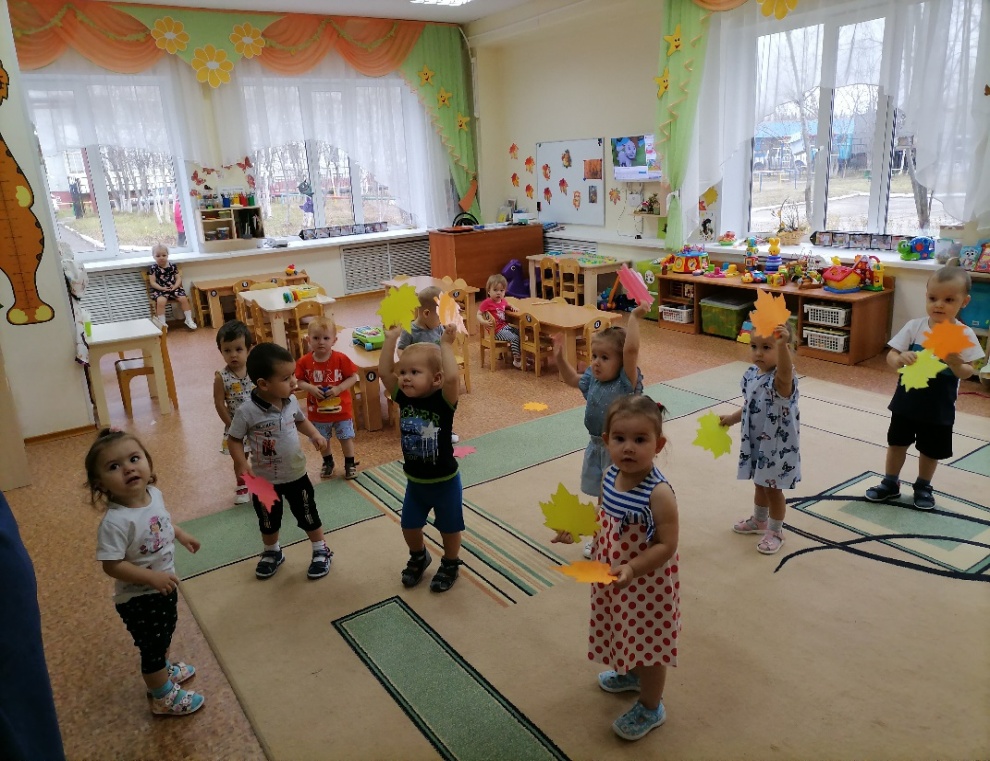 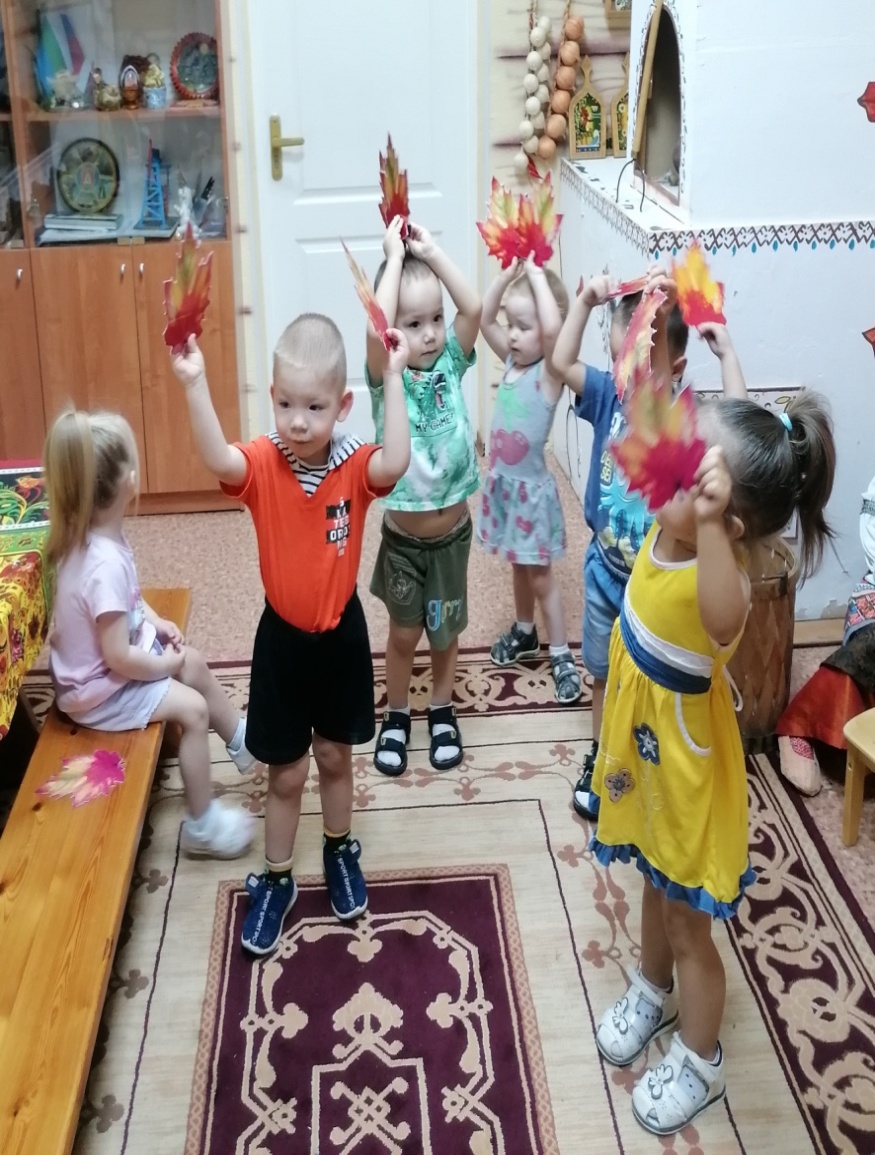 Образные игры
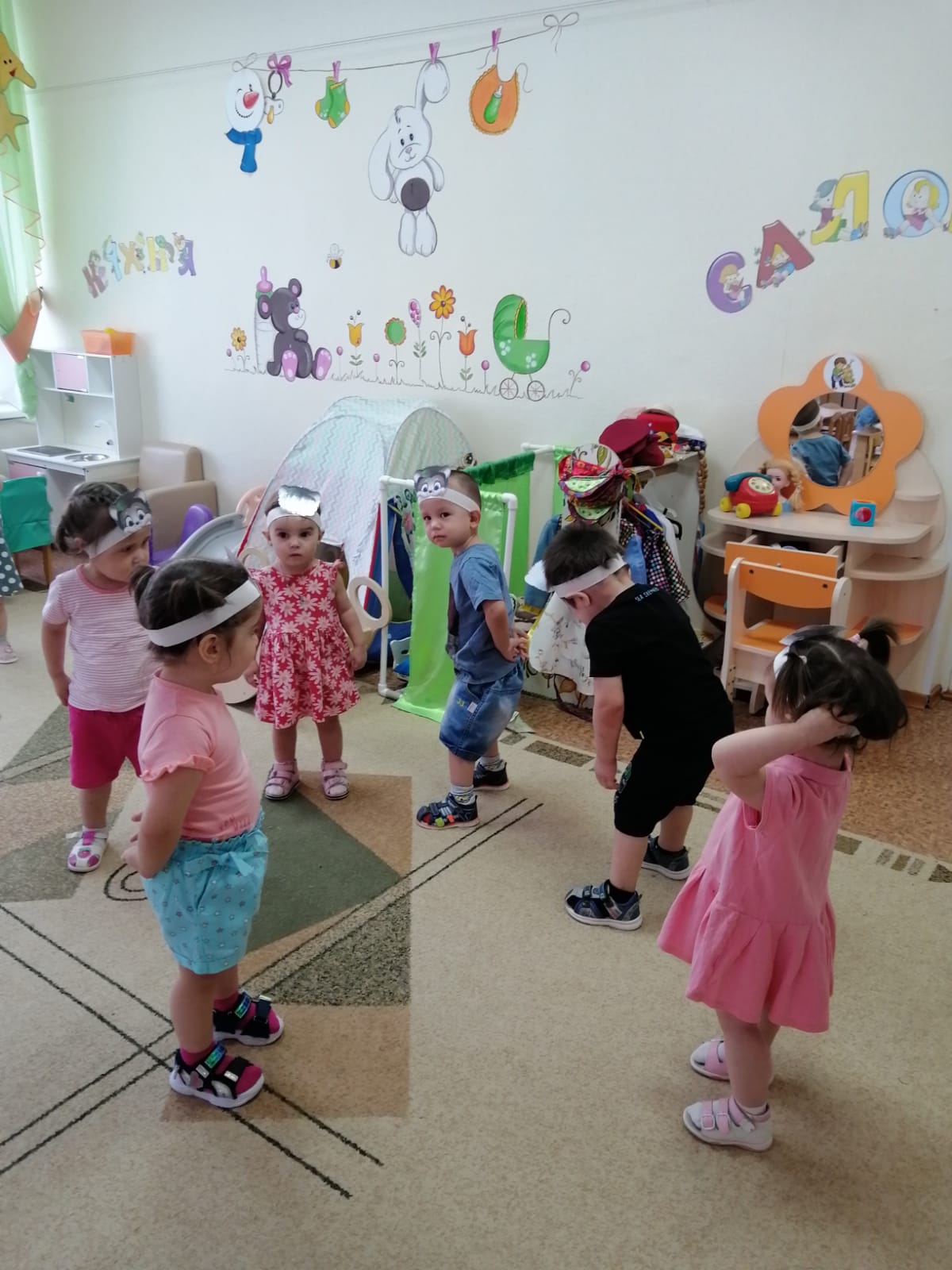 Волк и козлятки
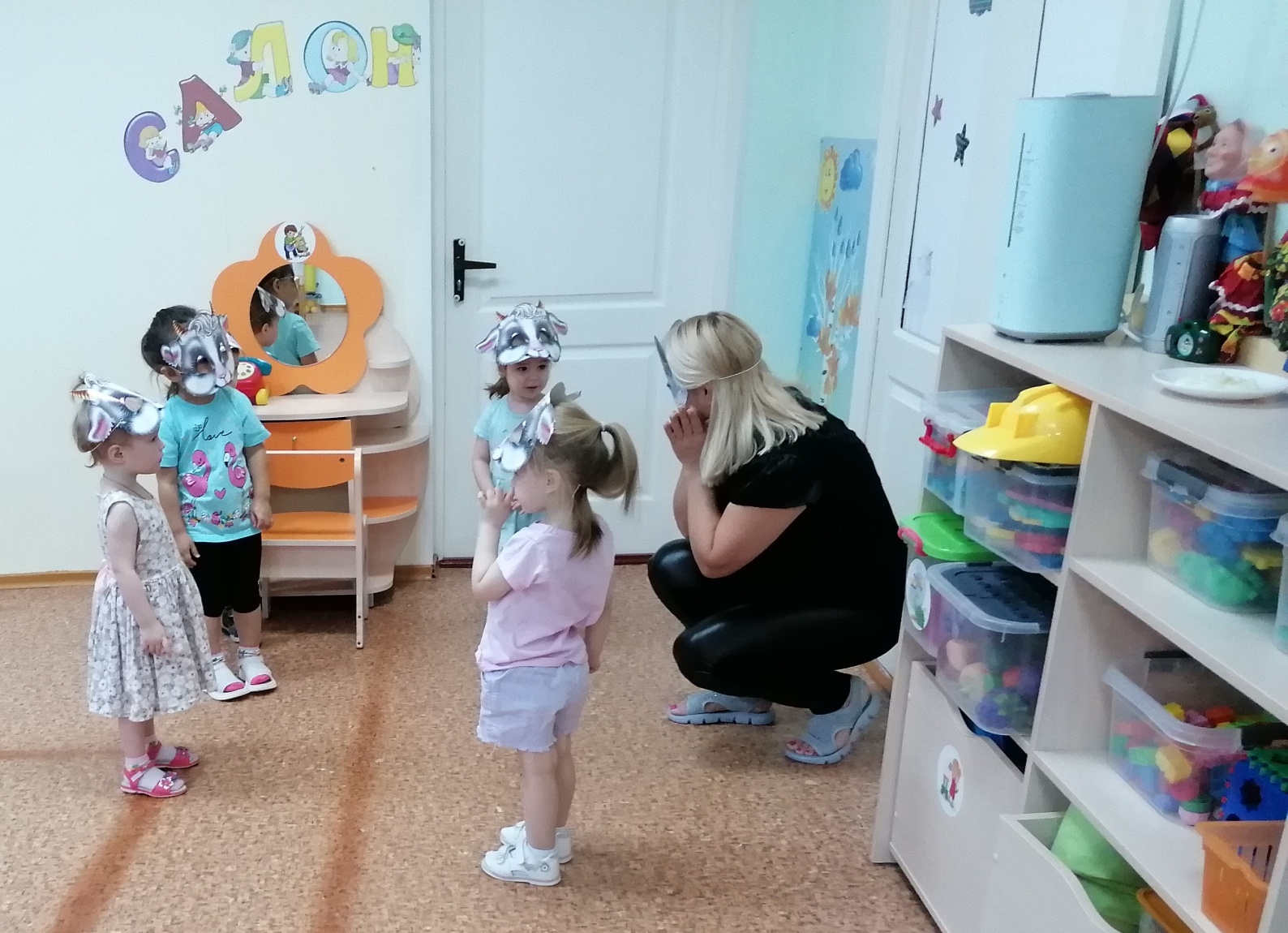 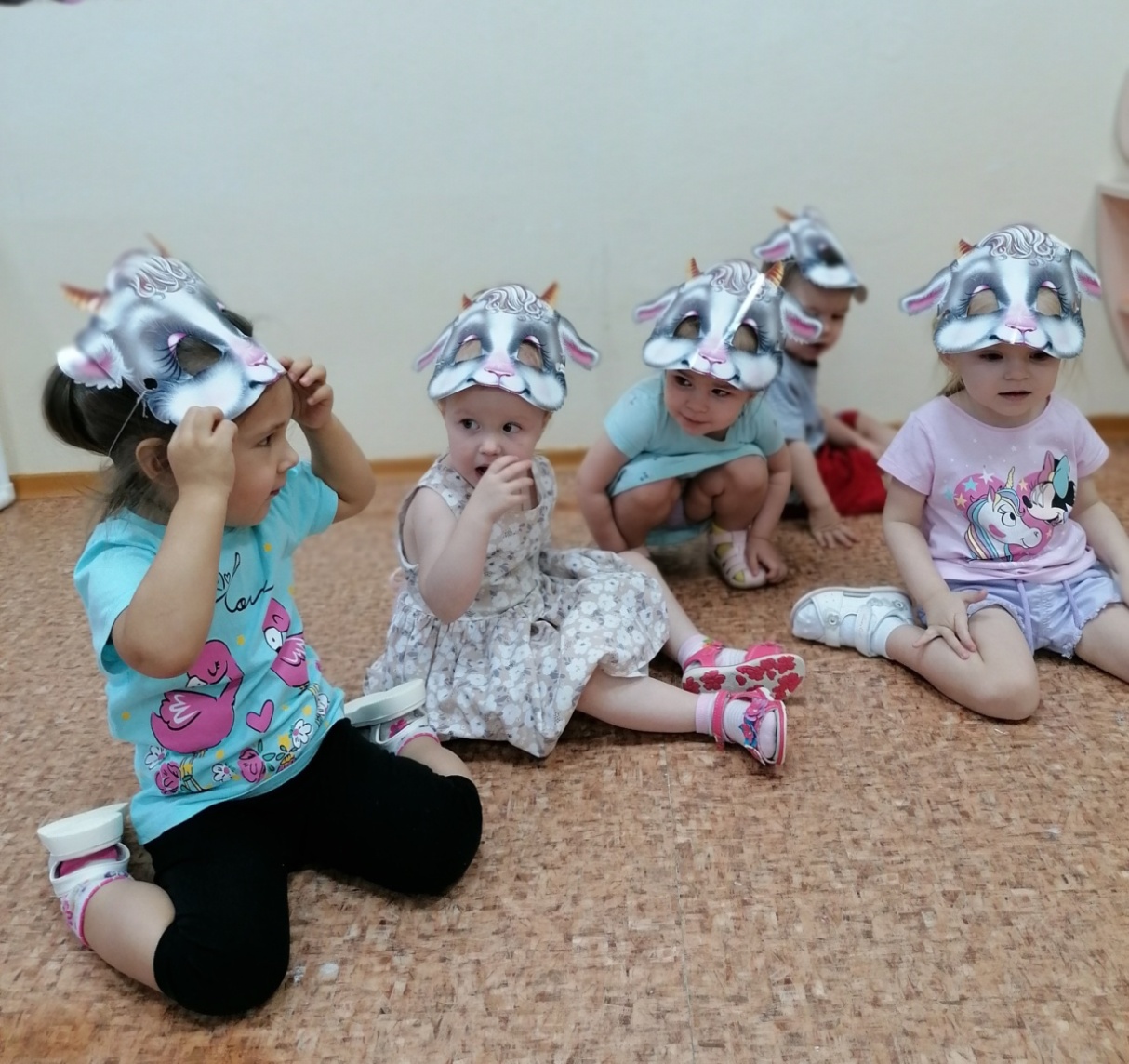 Пошла курочка гулять…
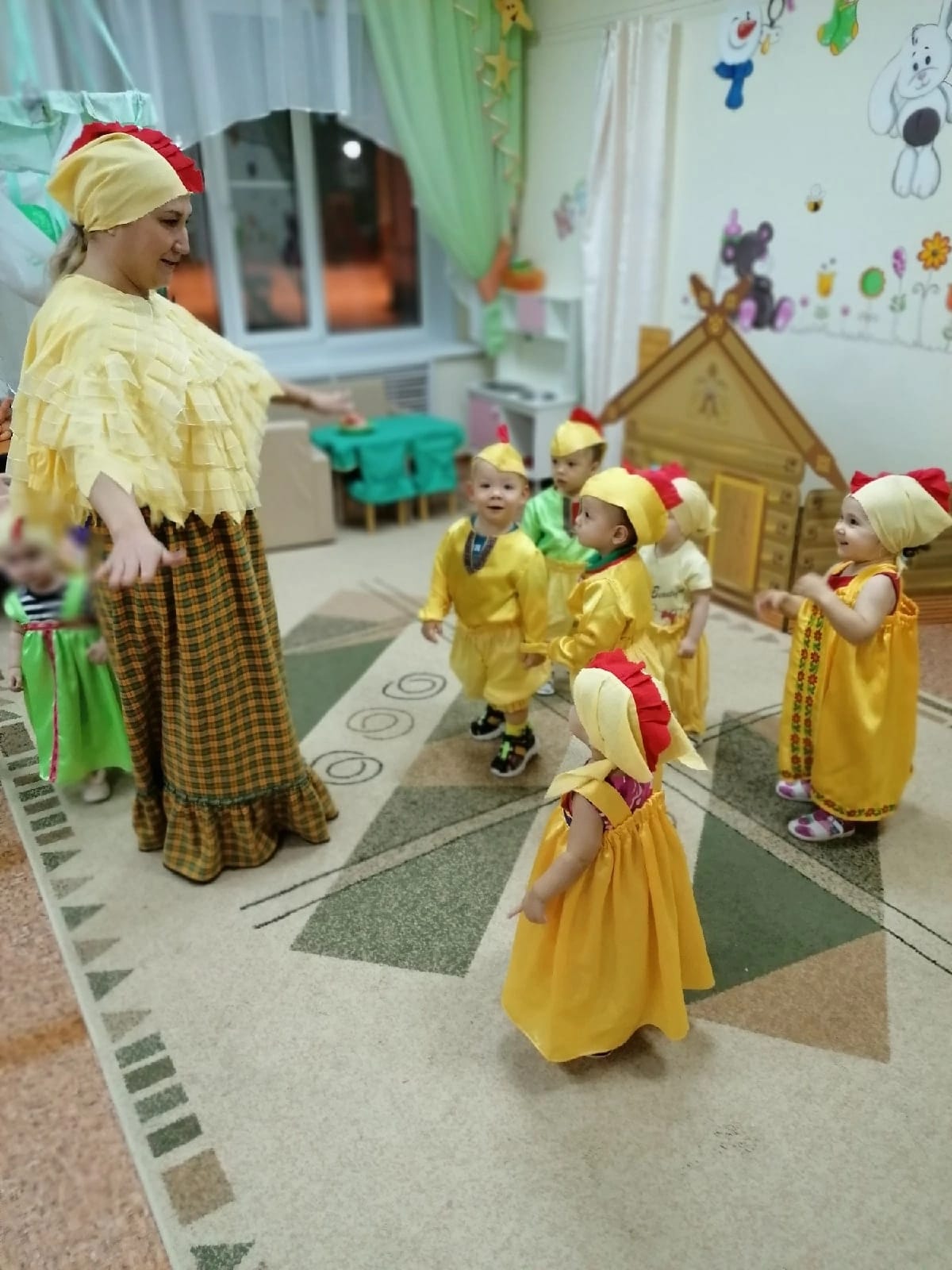 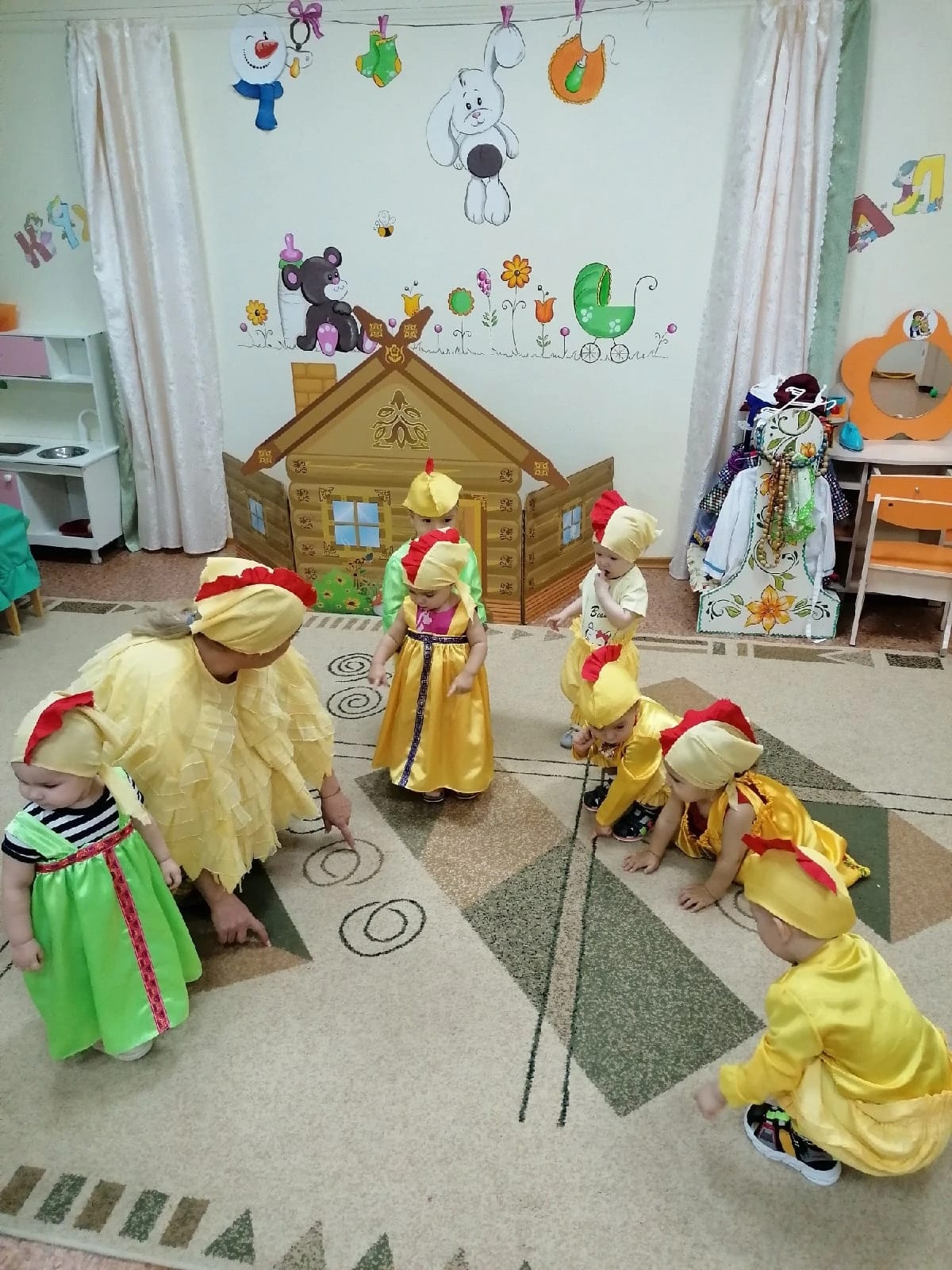 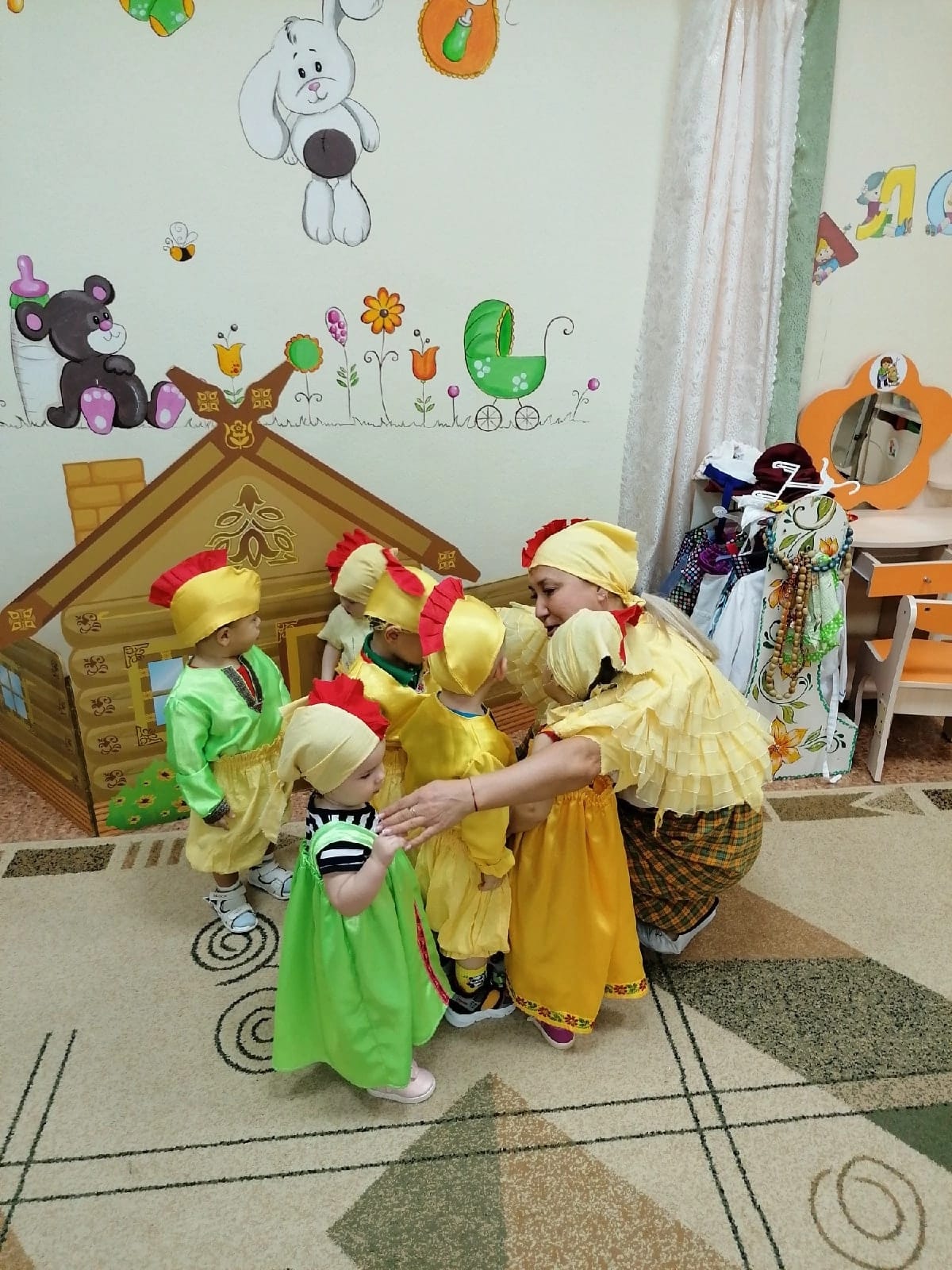 Идет коза рогатая…
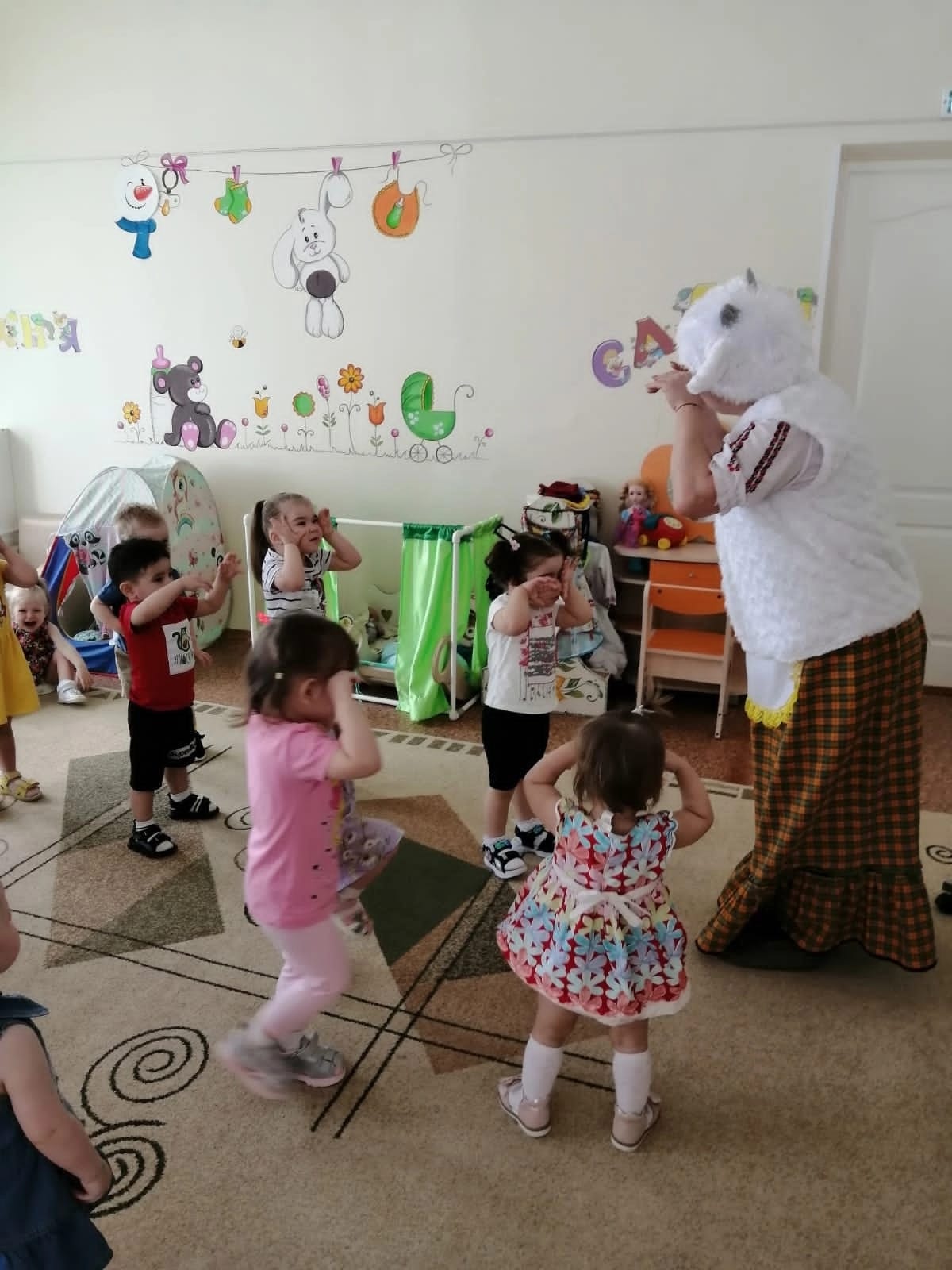 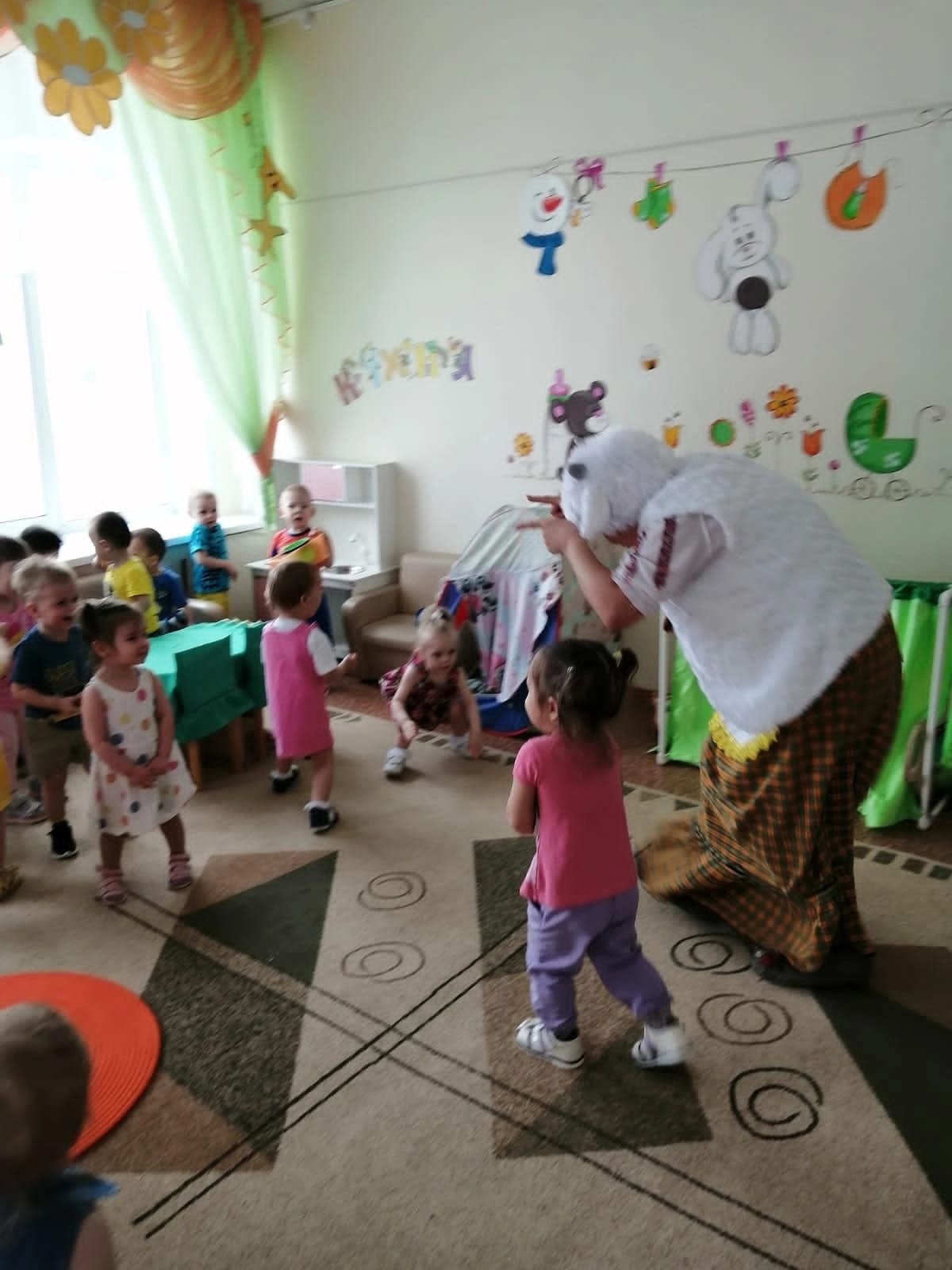 Зайка прыгал, прыгал, прыгал…
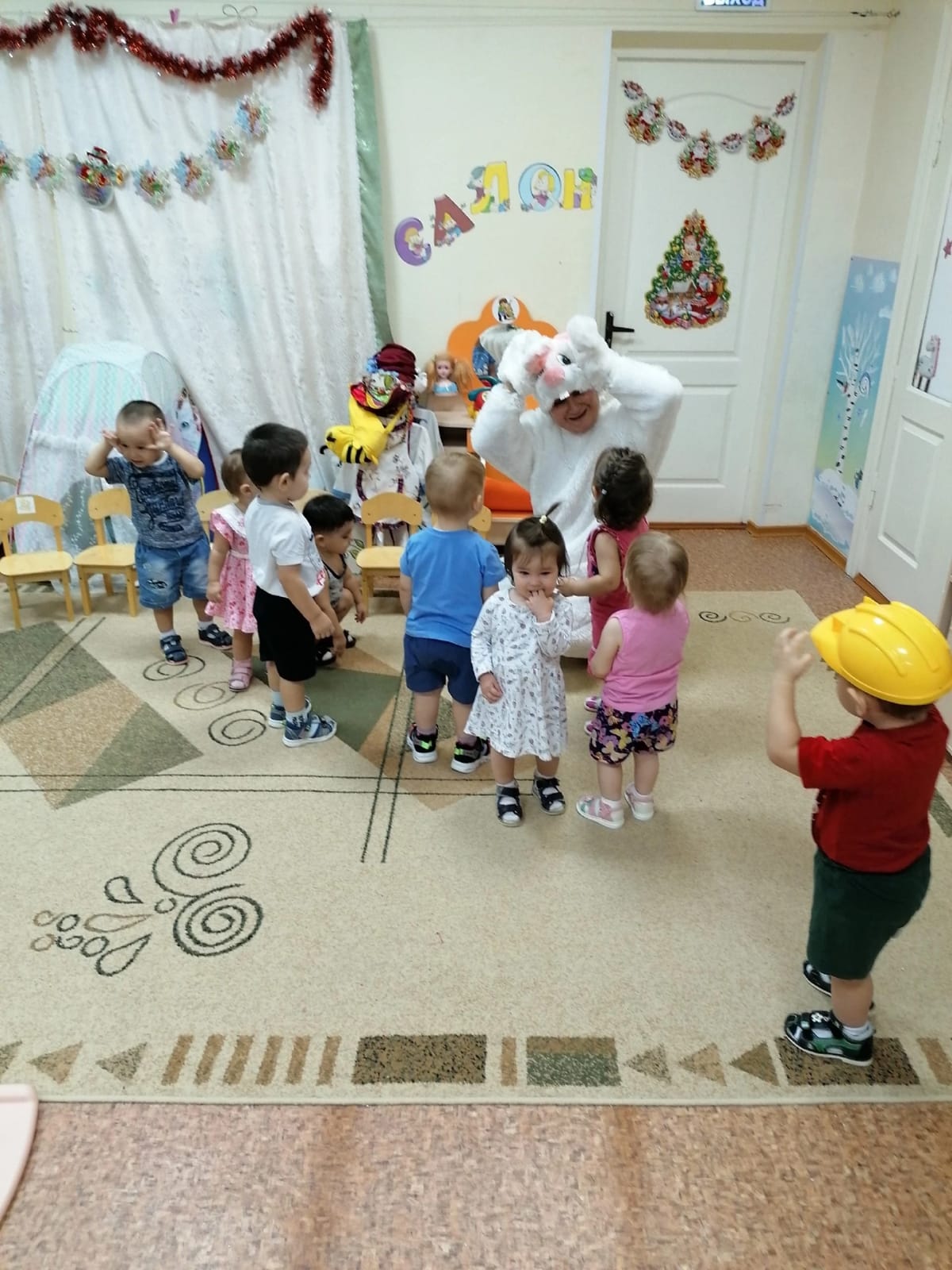 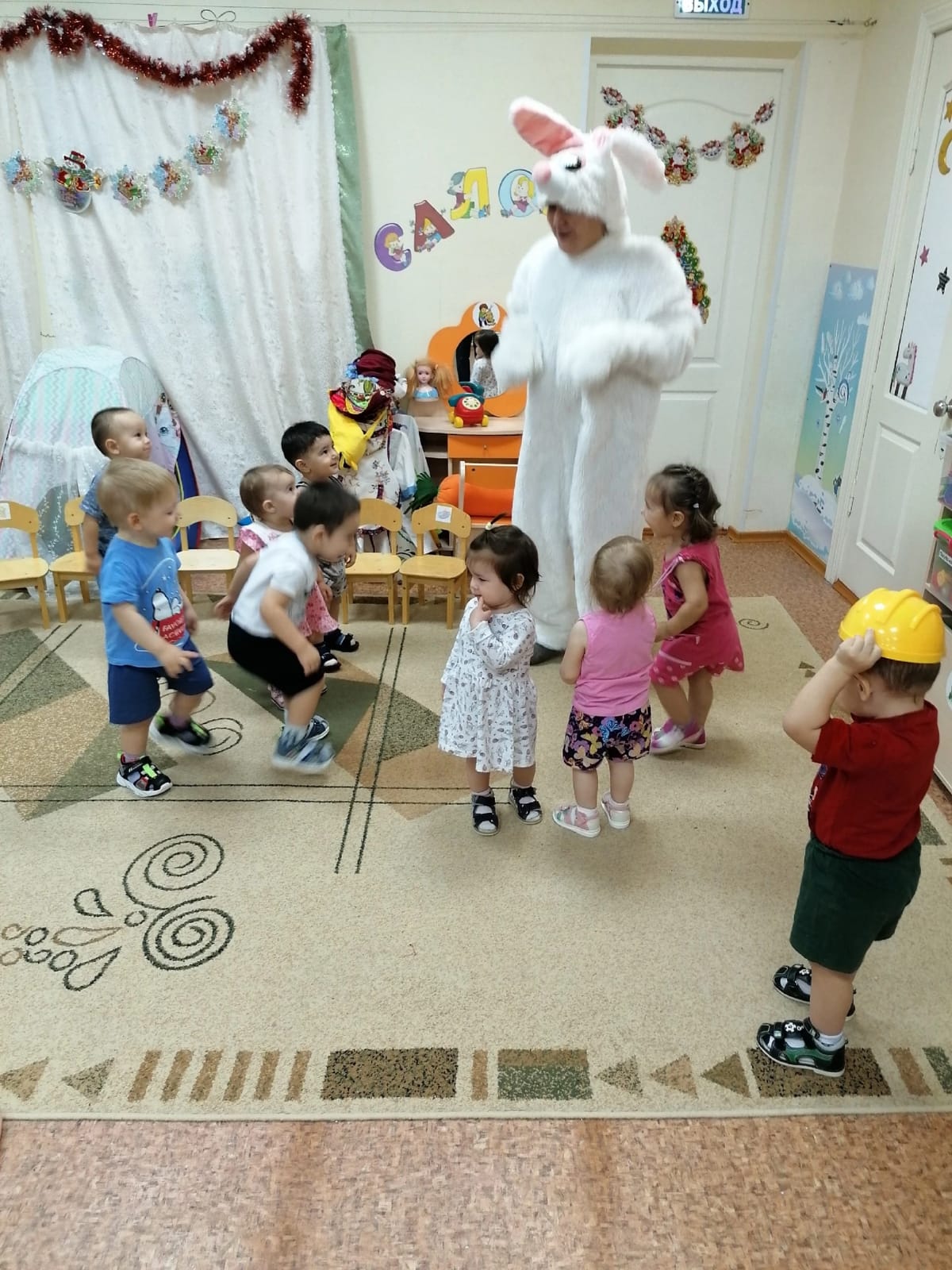 Петушок
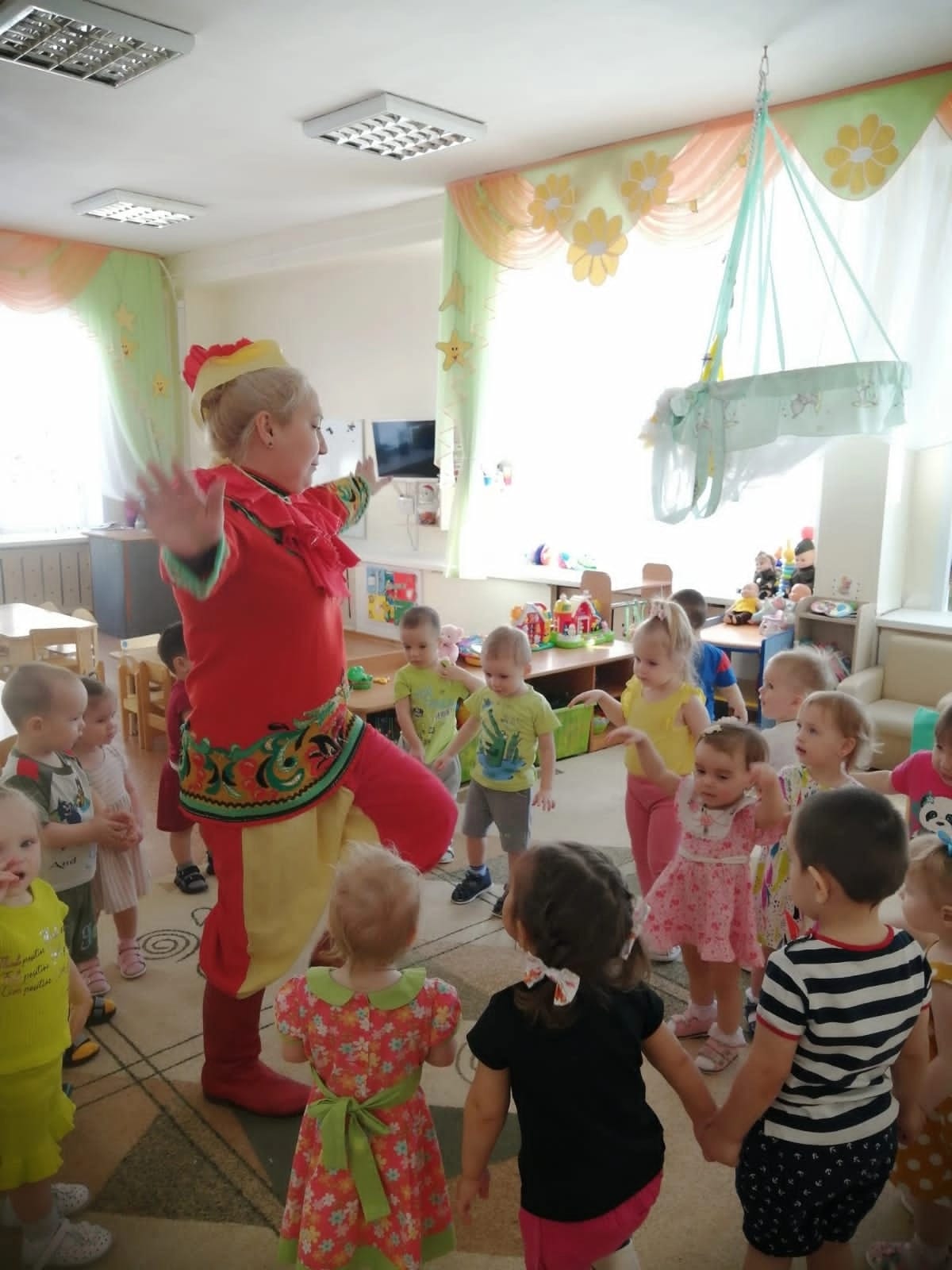 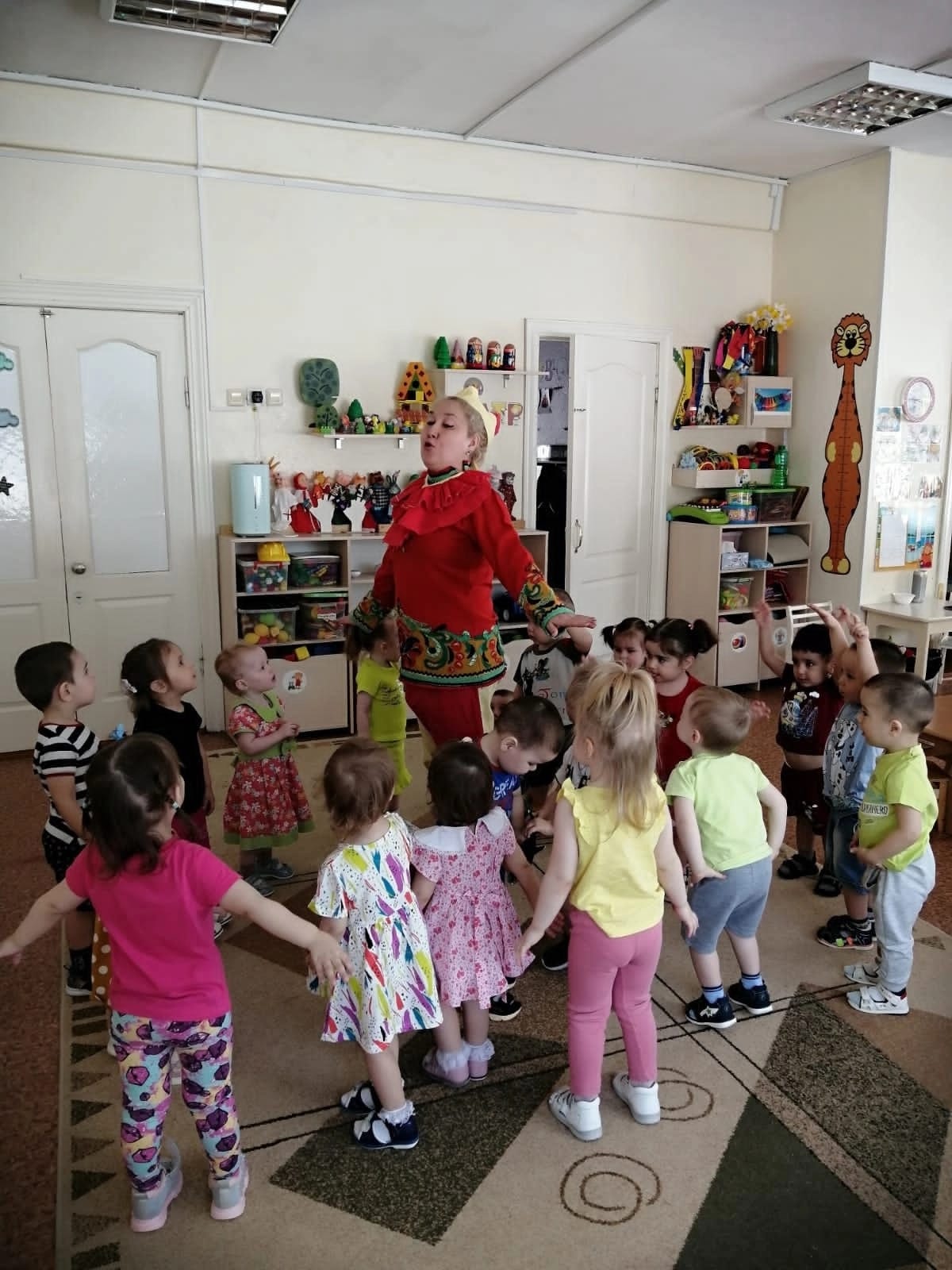 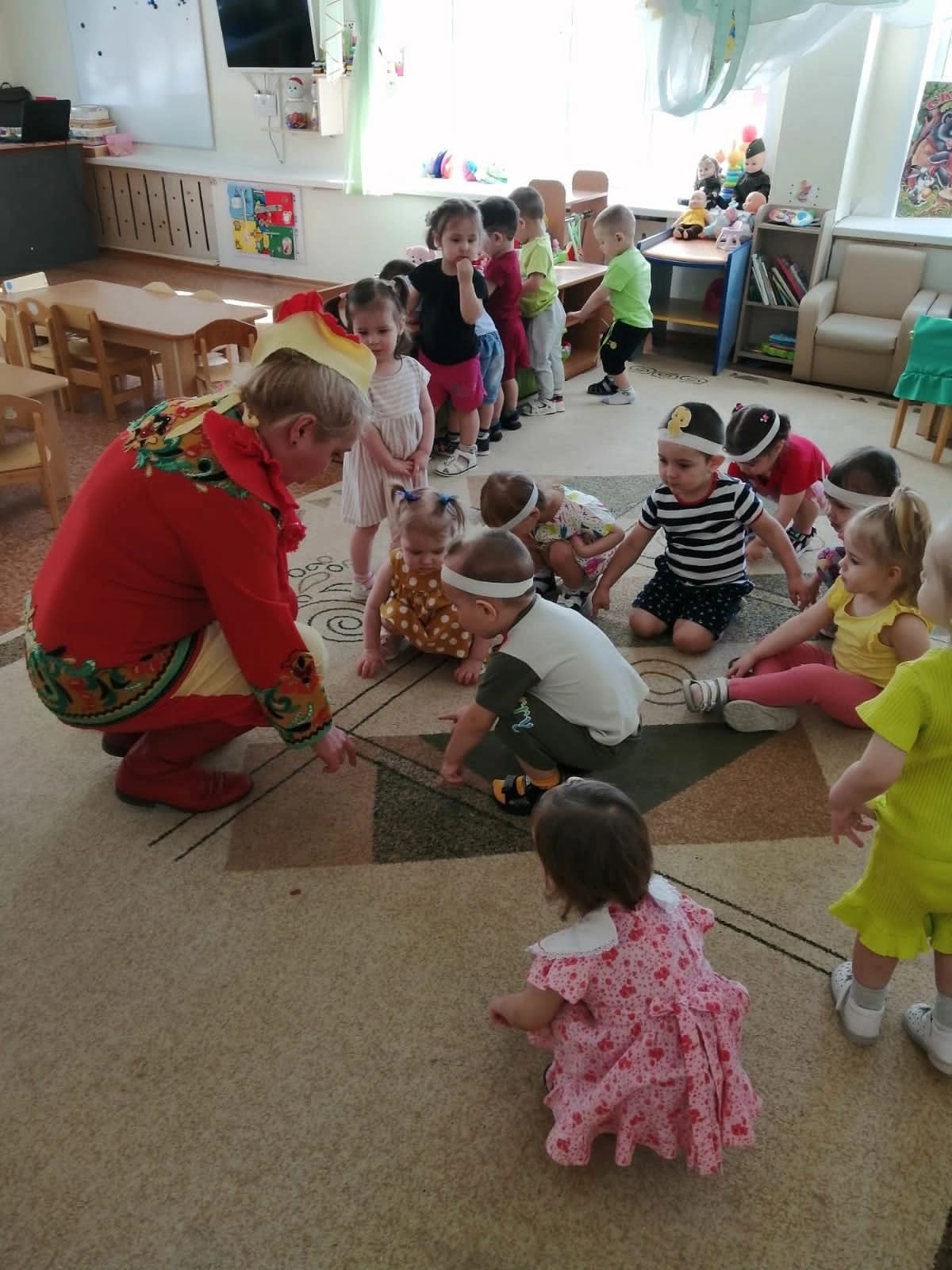 Игра с платочками
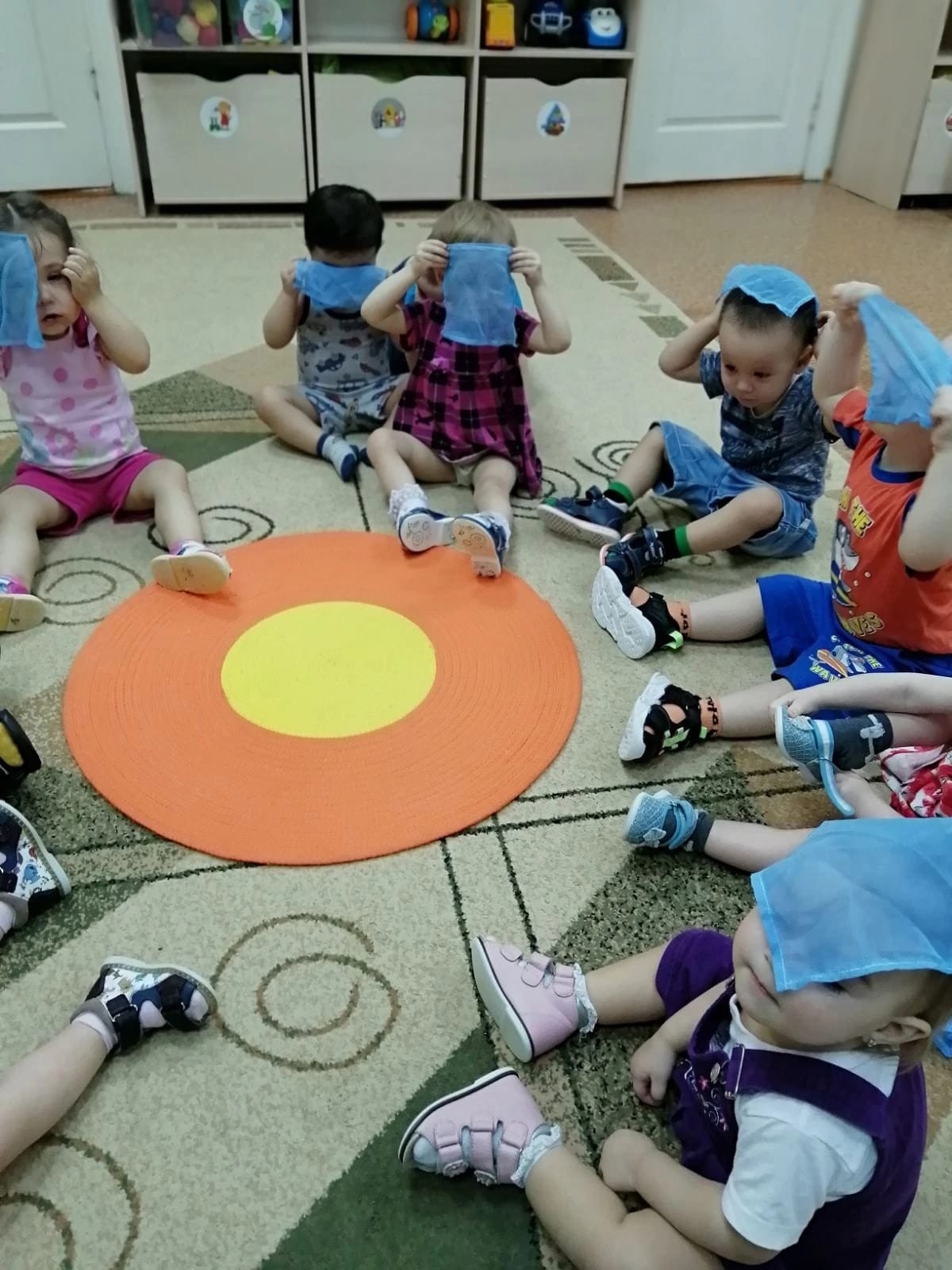 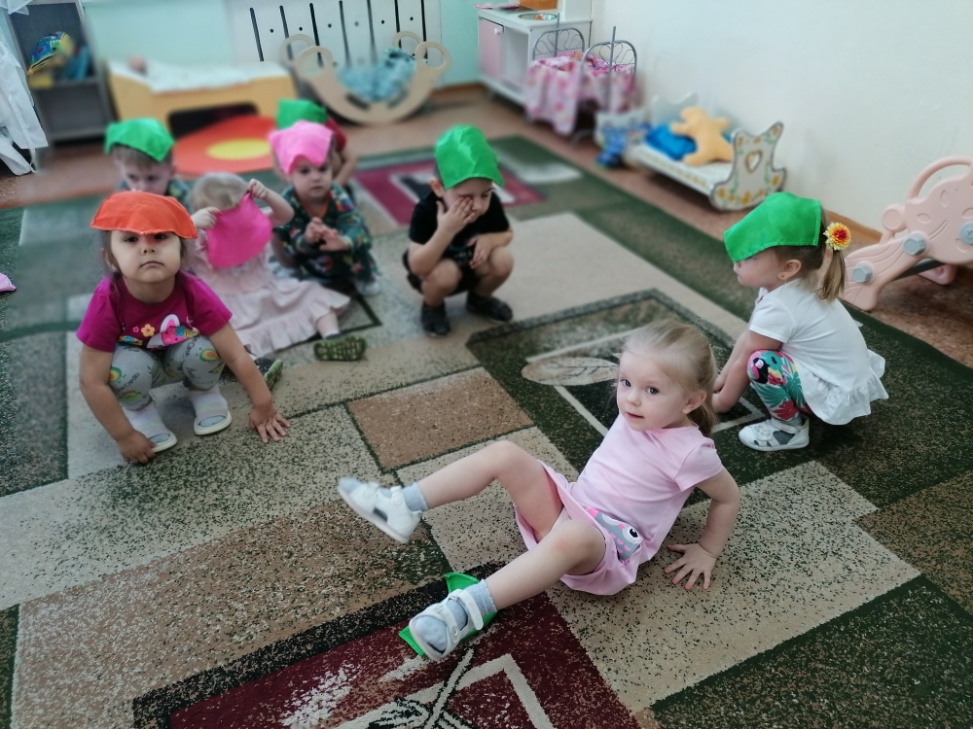 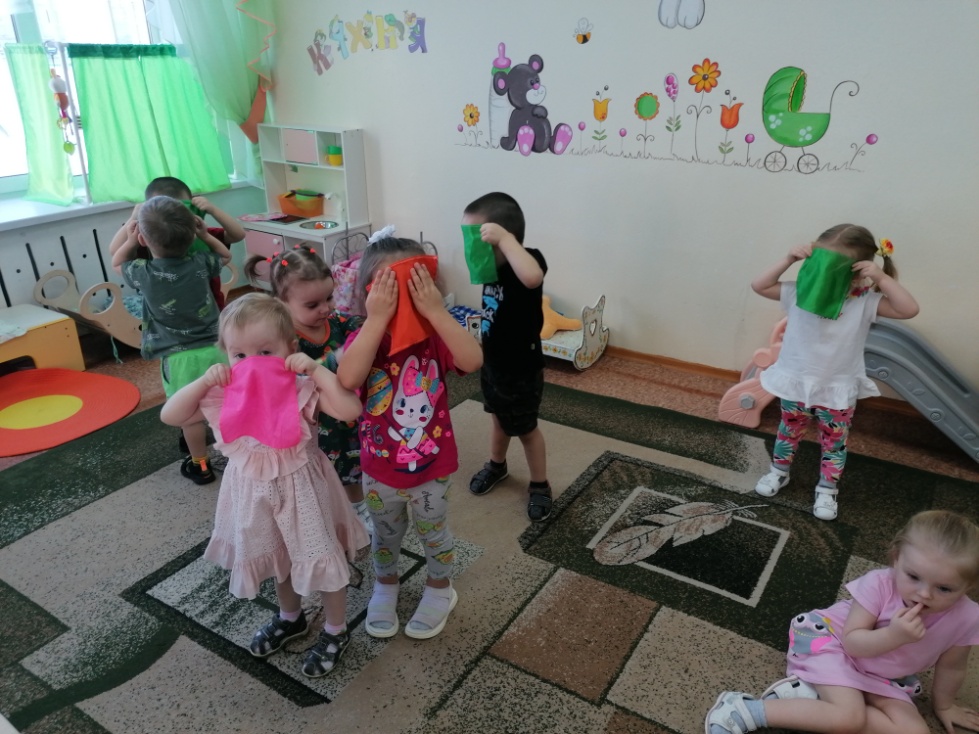 Воробушки и автомобиль
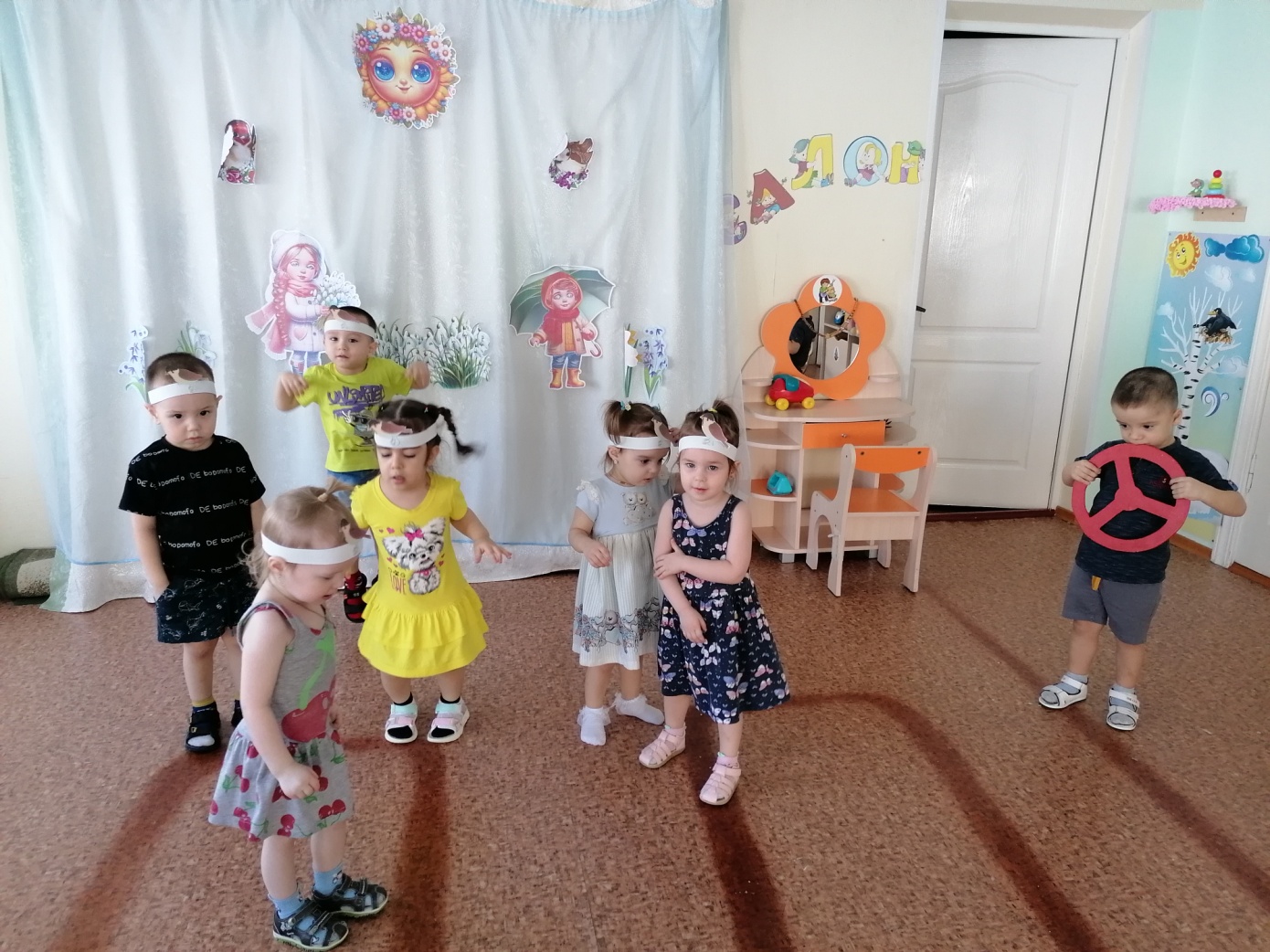 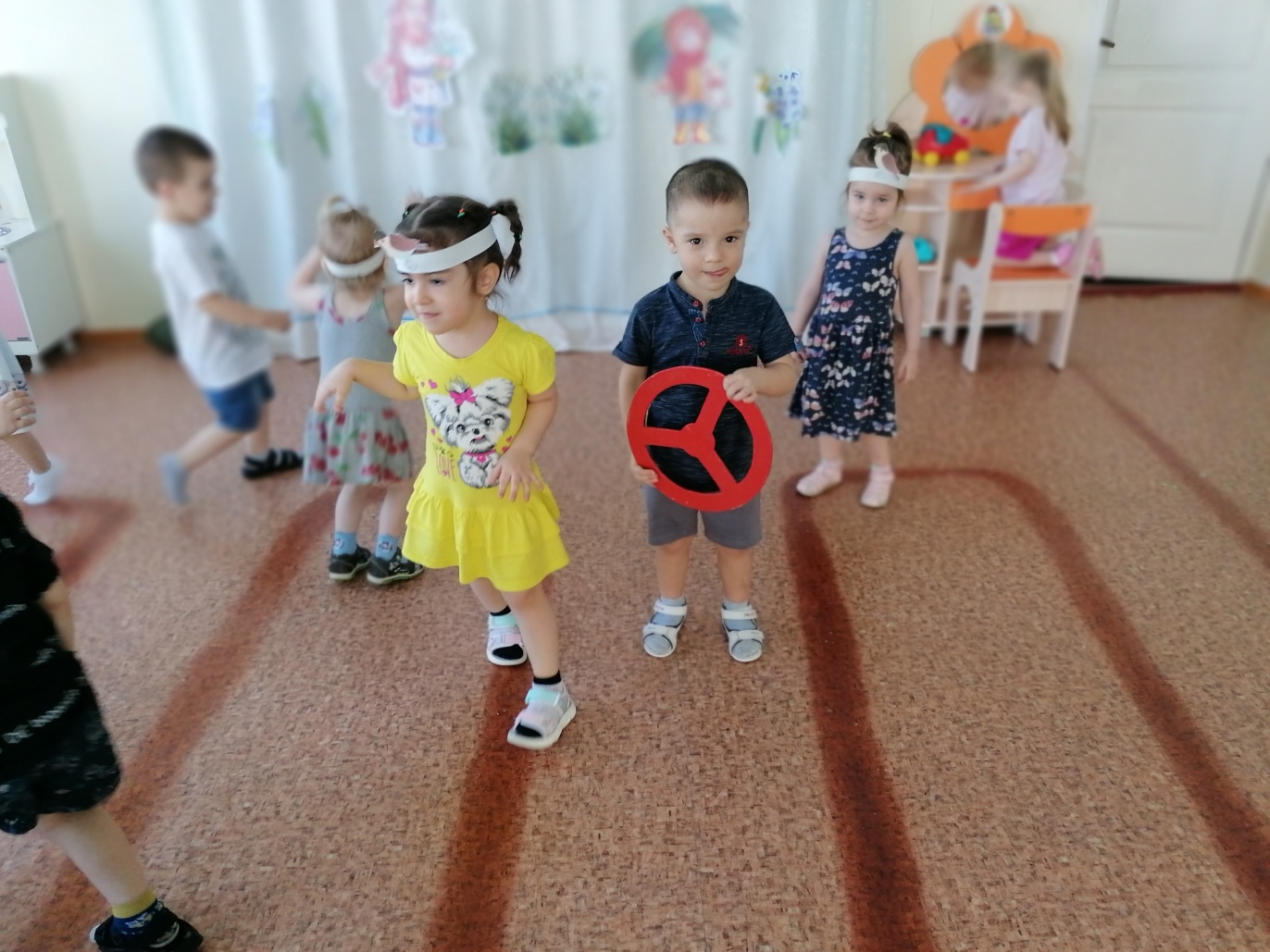 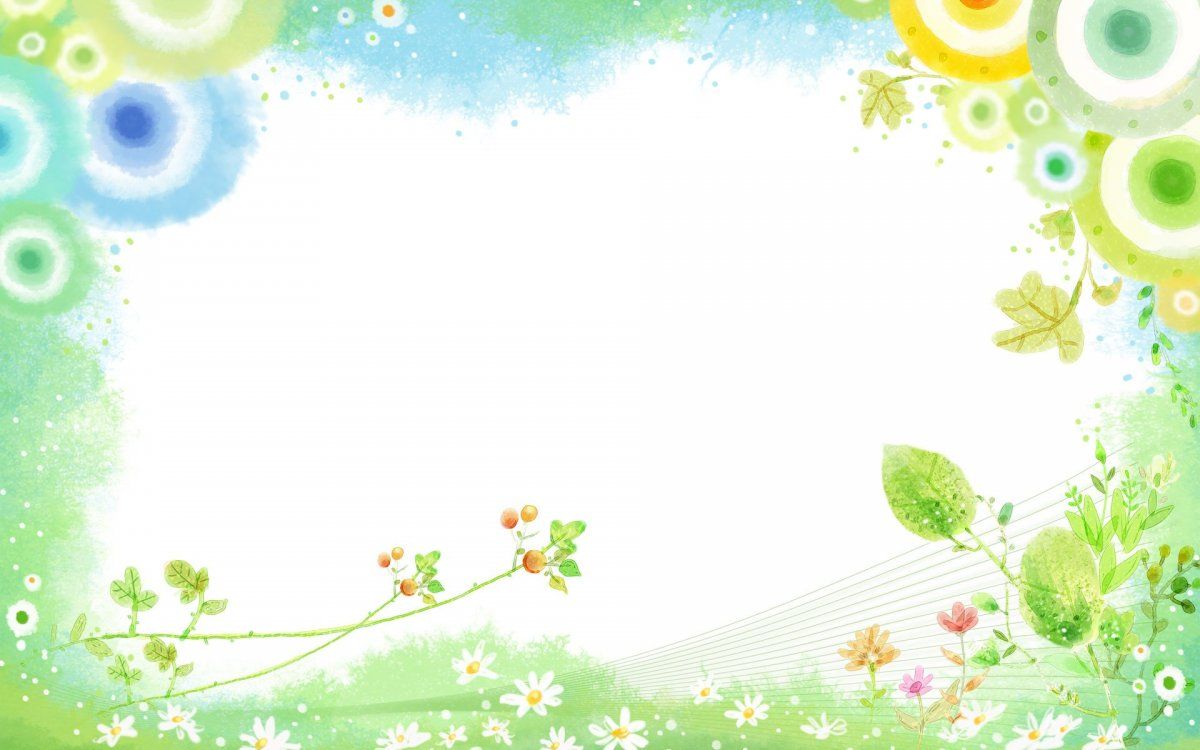 Игра на музыкальных инструментах
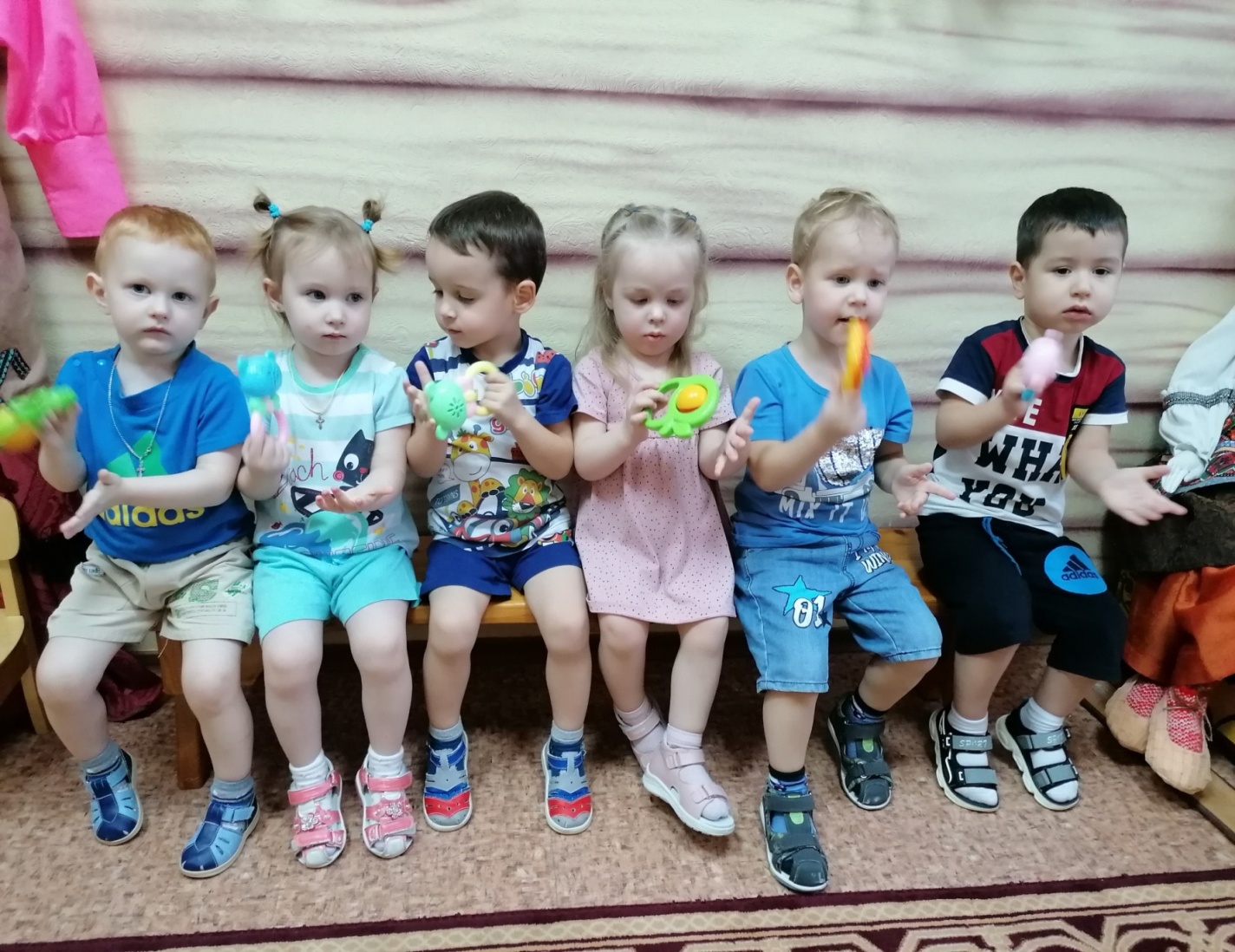 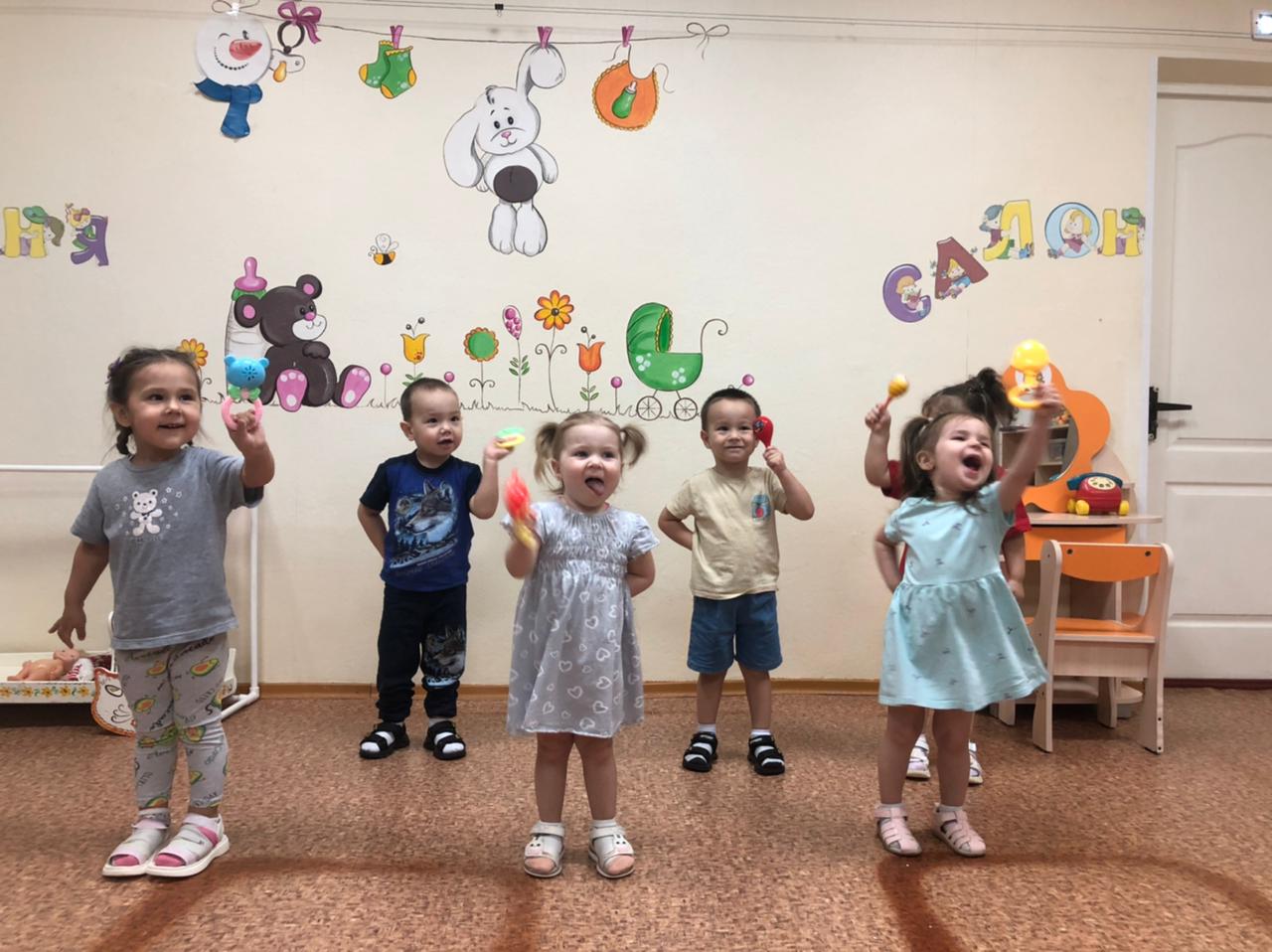 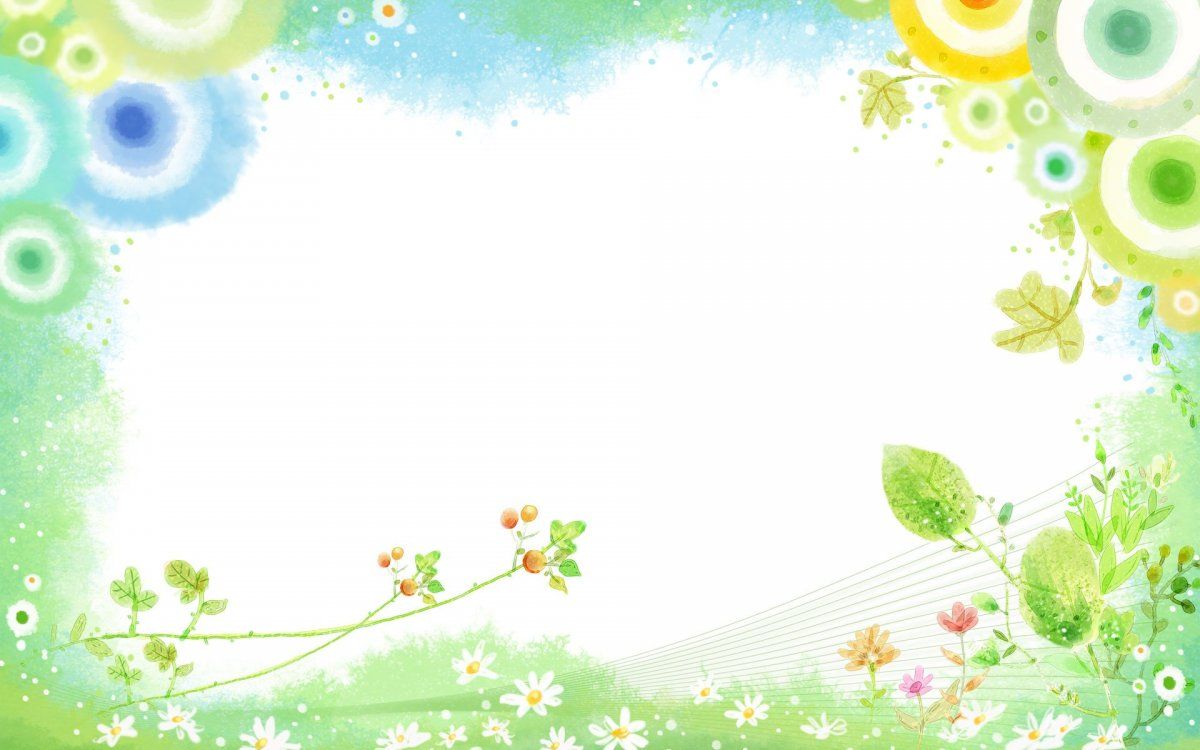 Игра «Бей, барабан!»
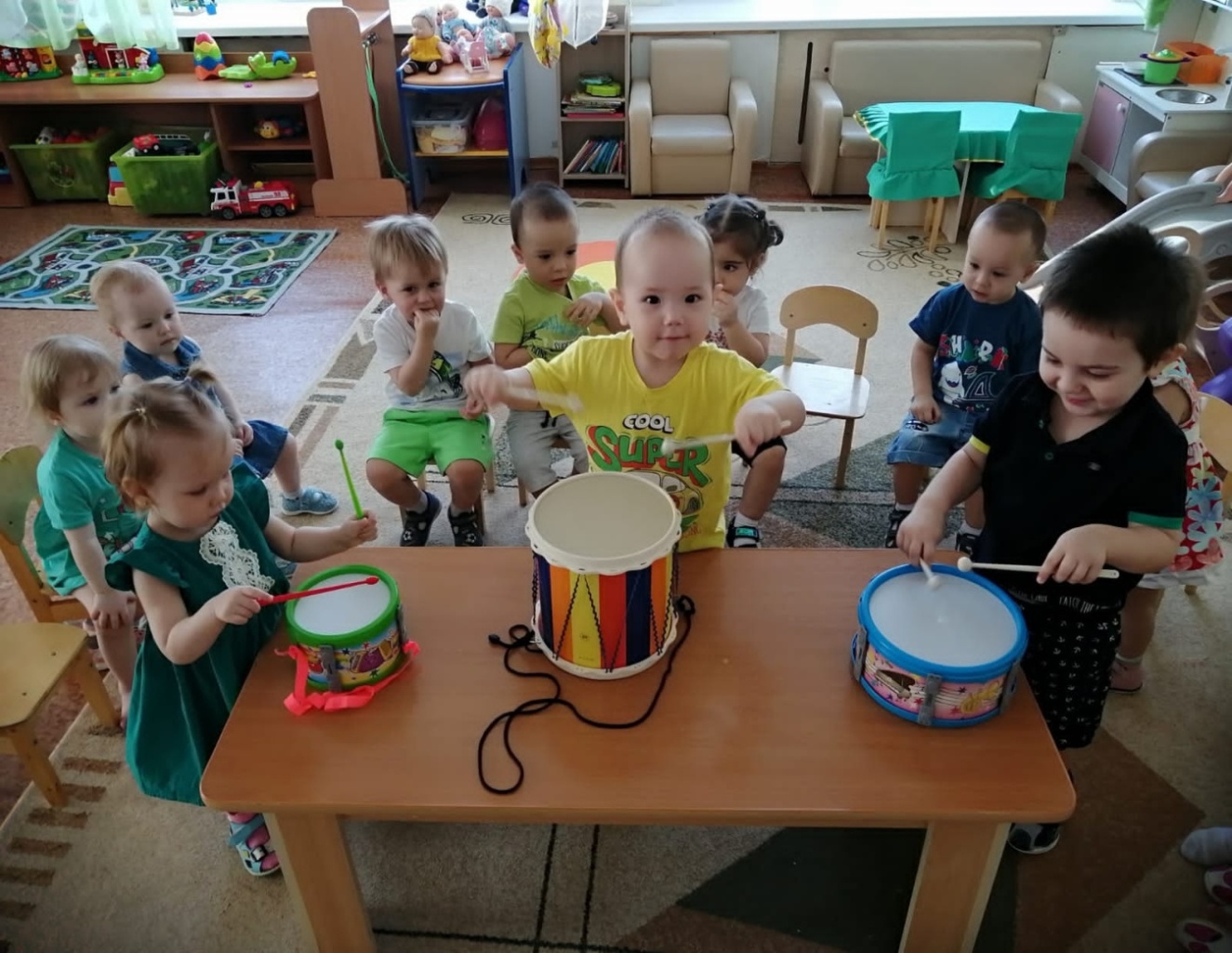 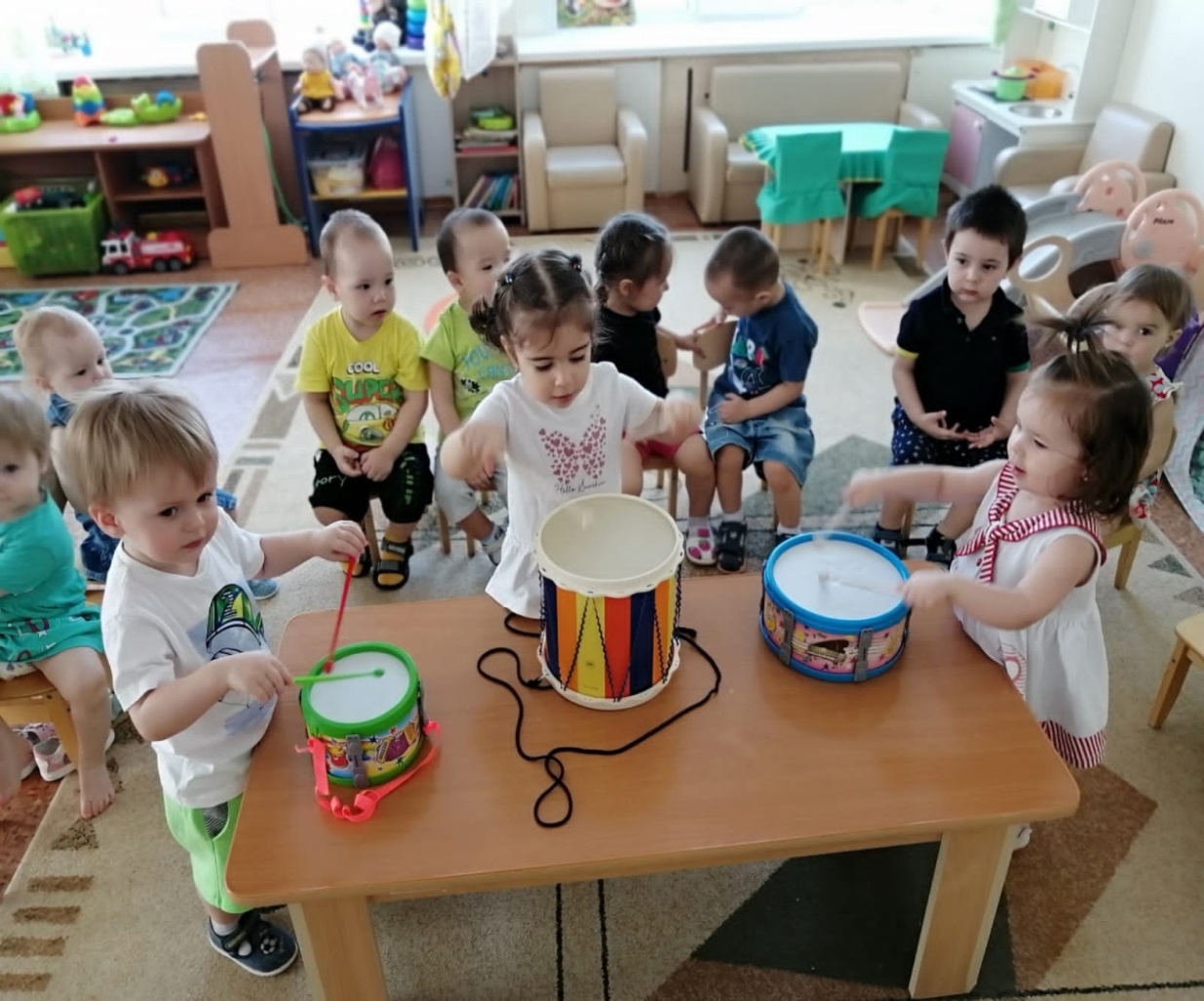 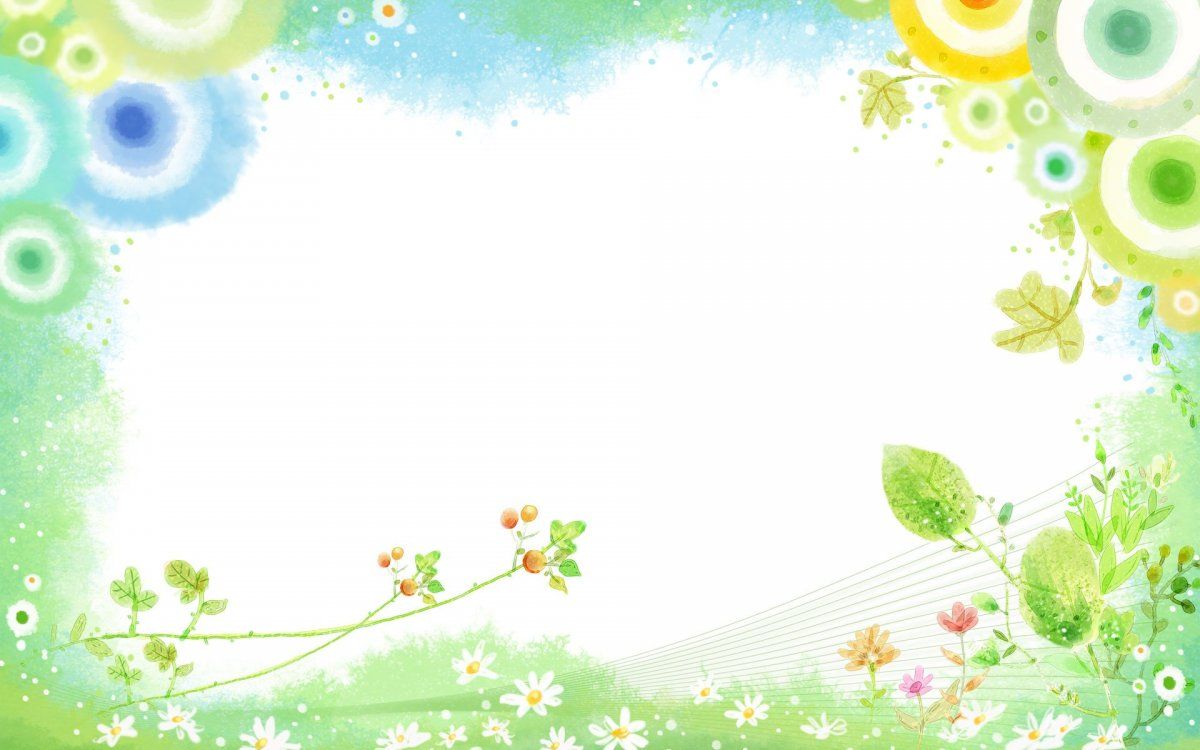 Игра «Ложки»
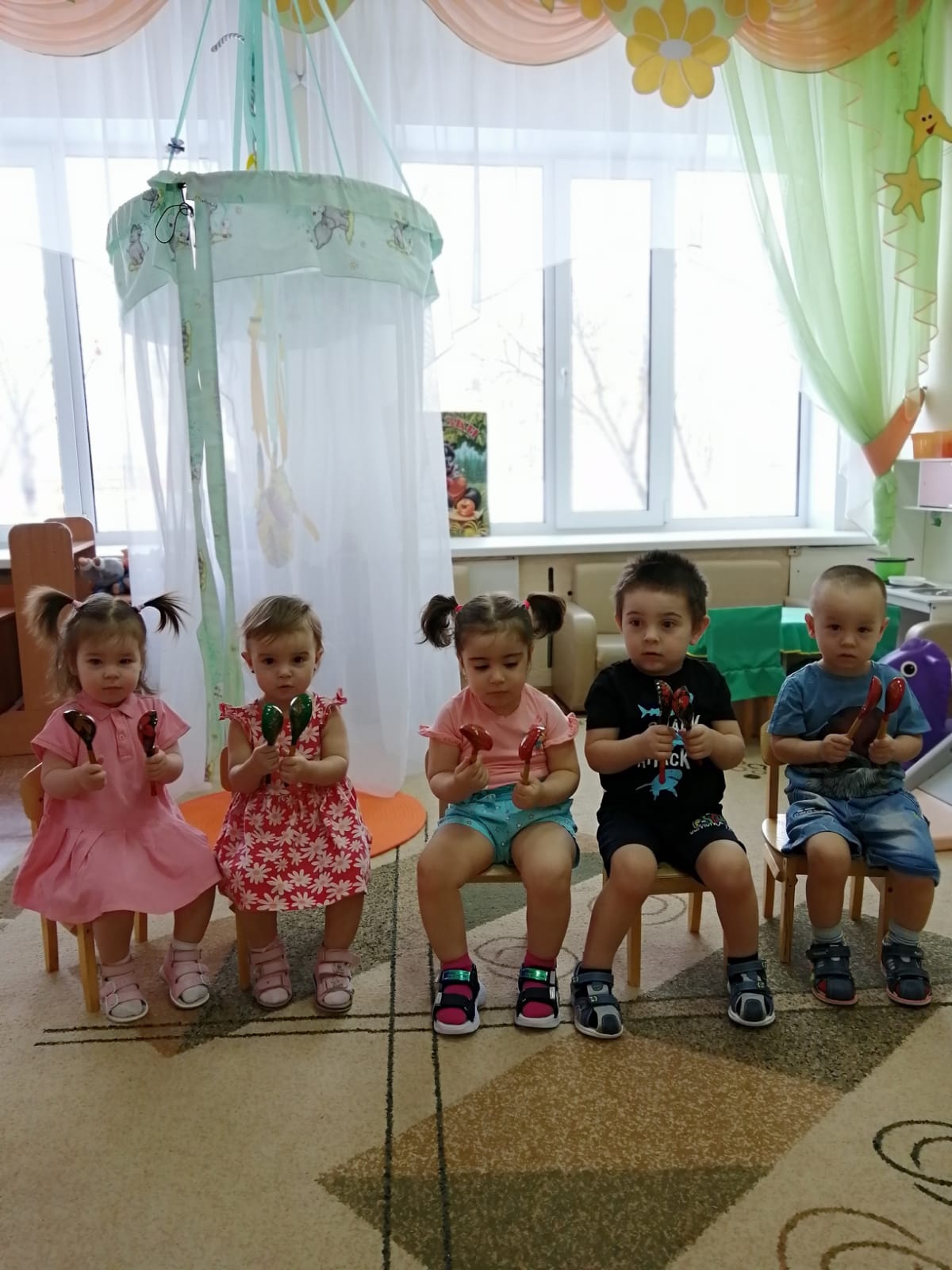 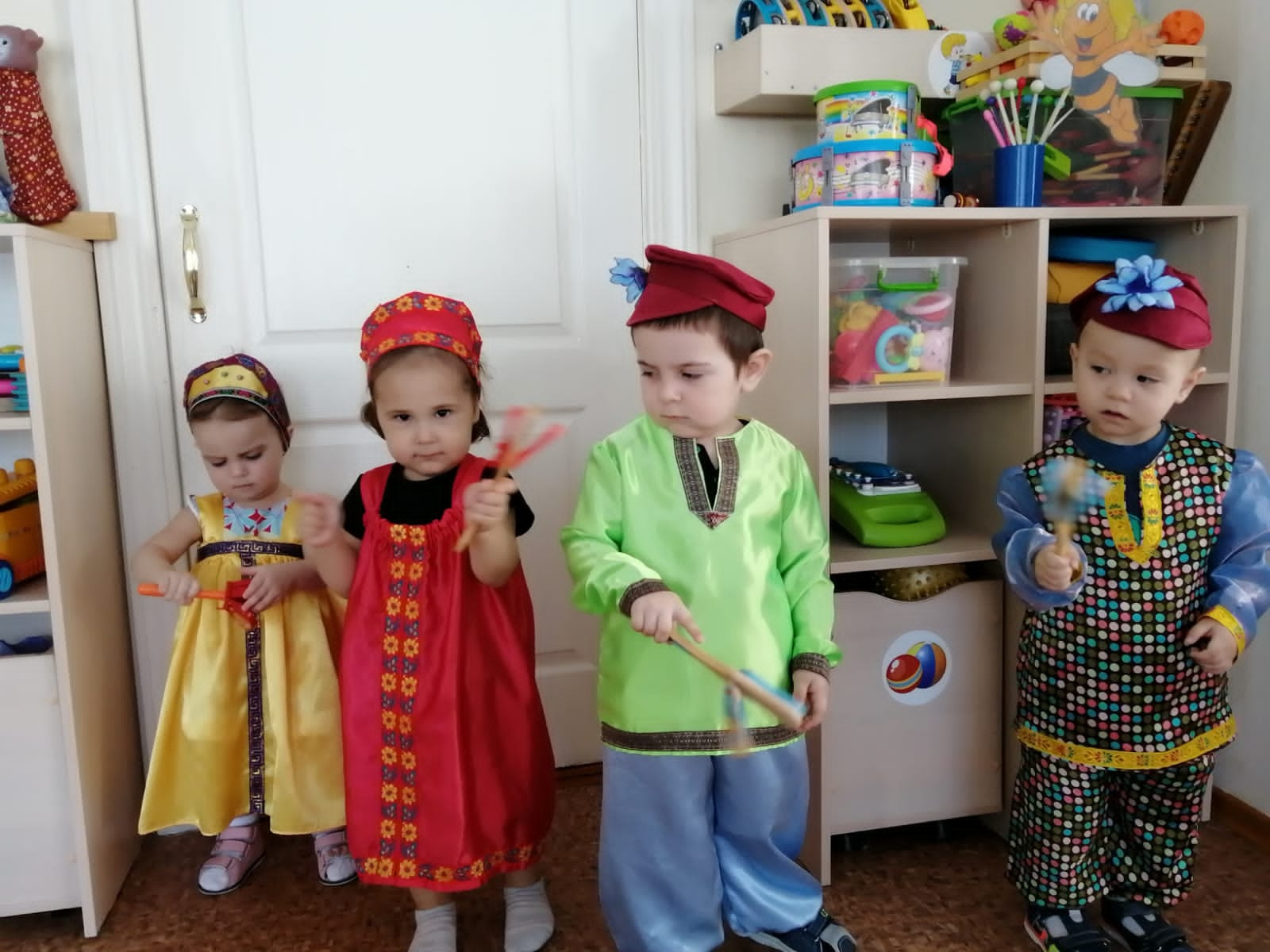 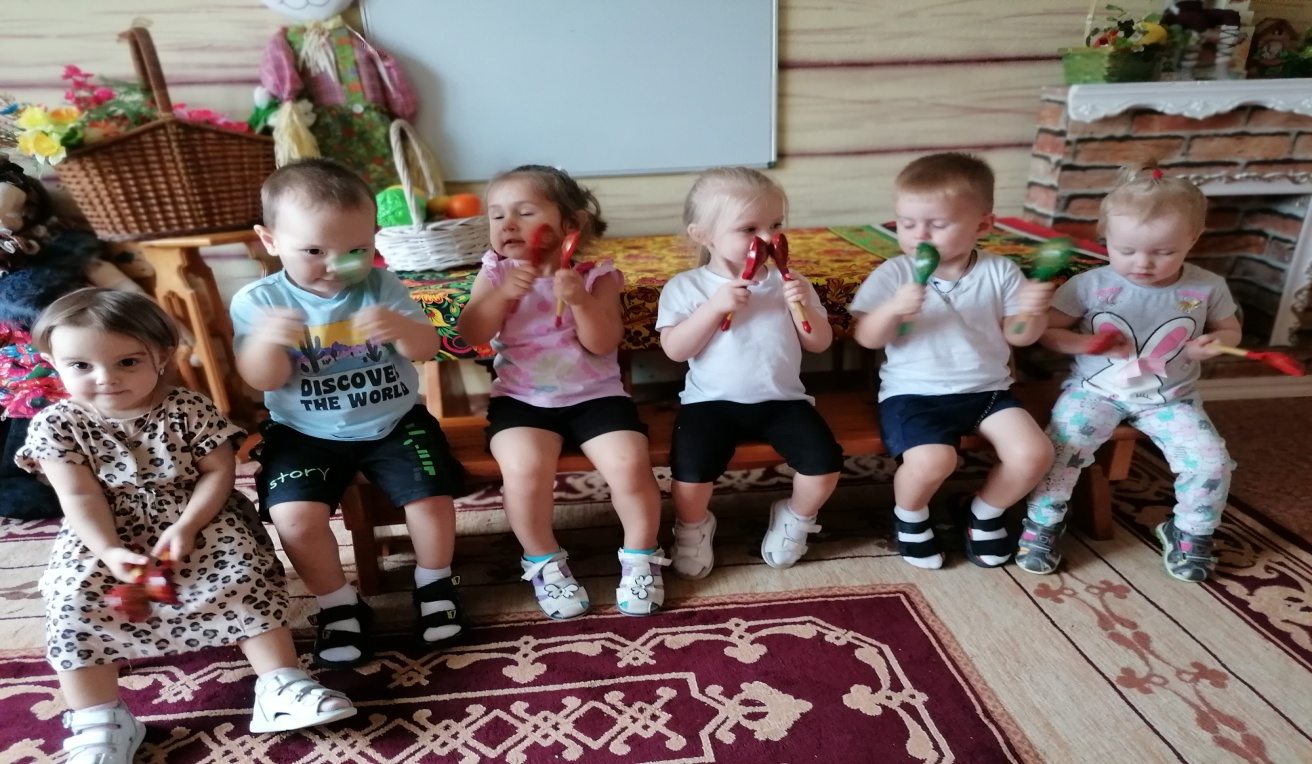 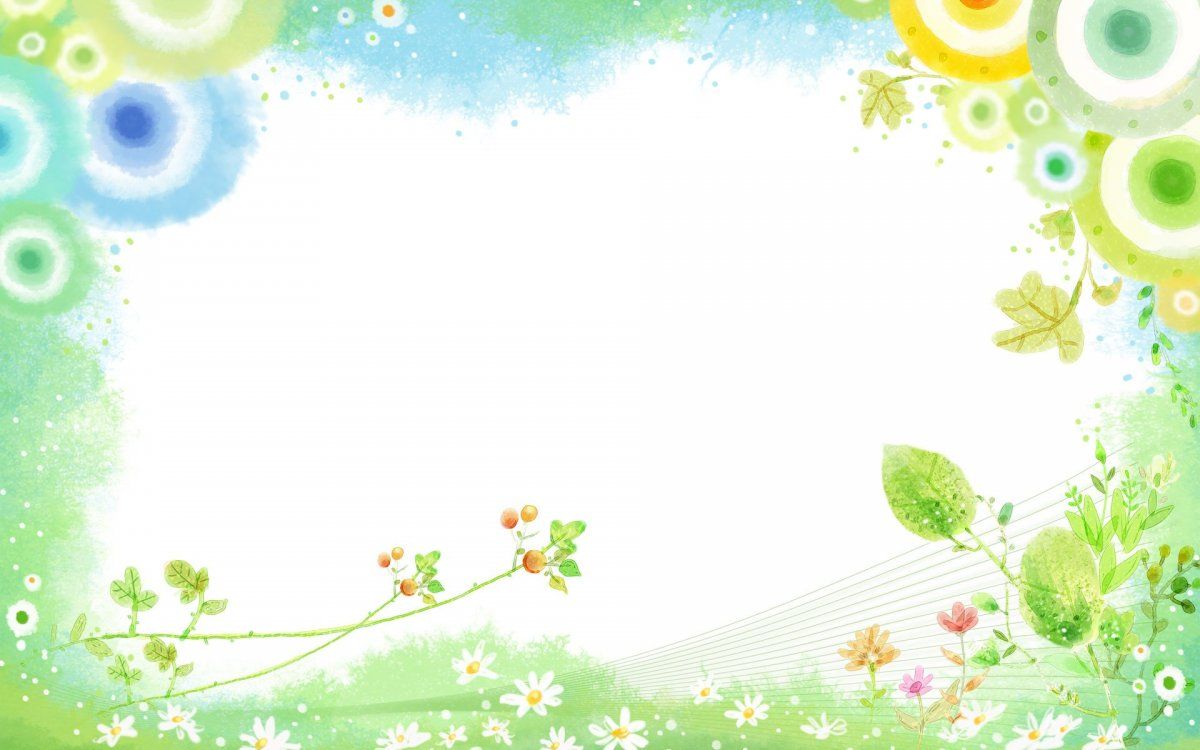 Игра «Позвони в колокольчик»
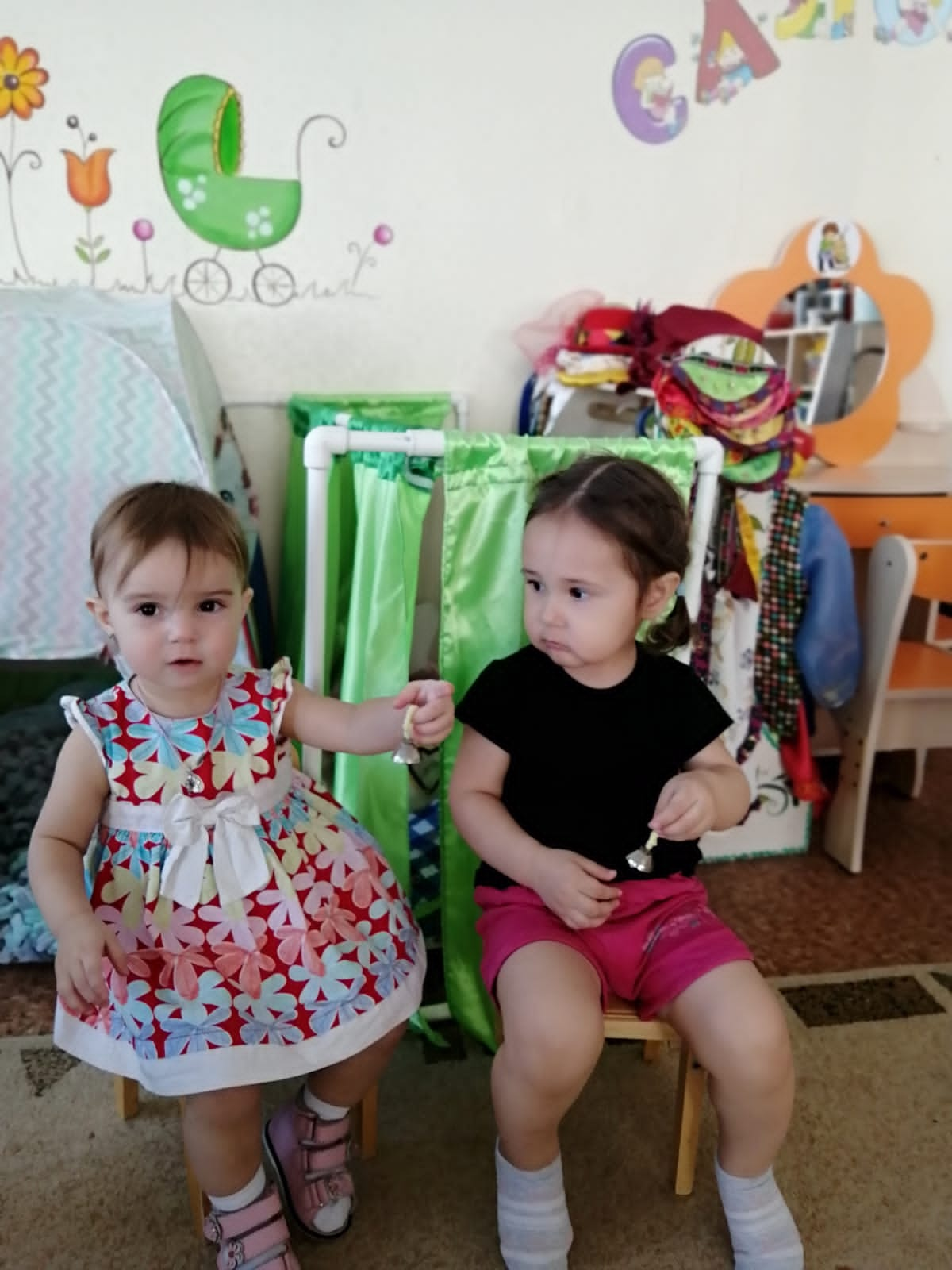 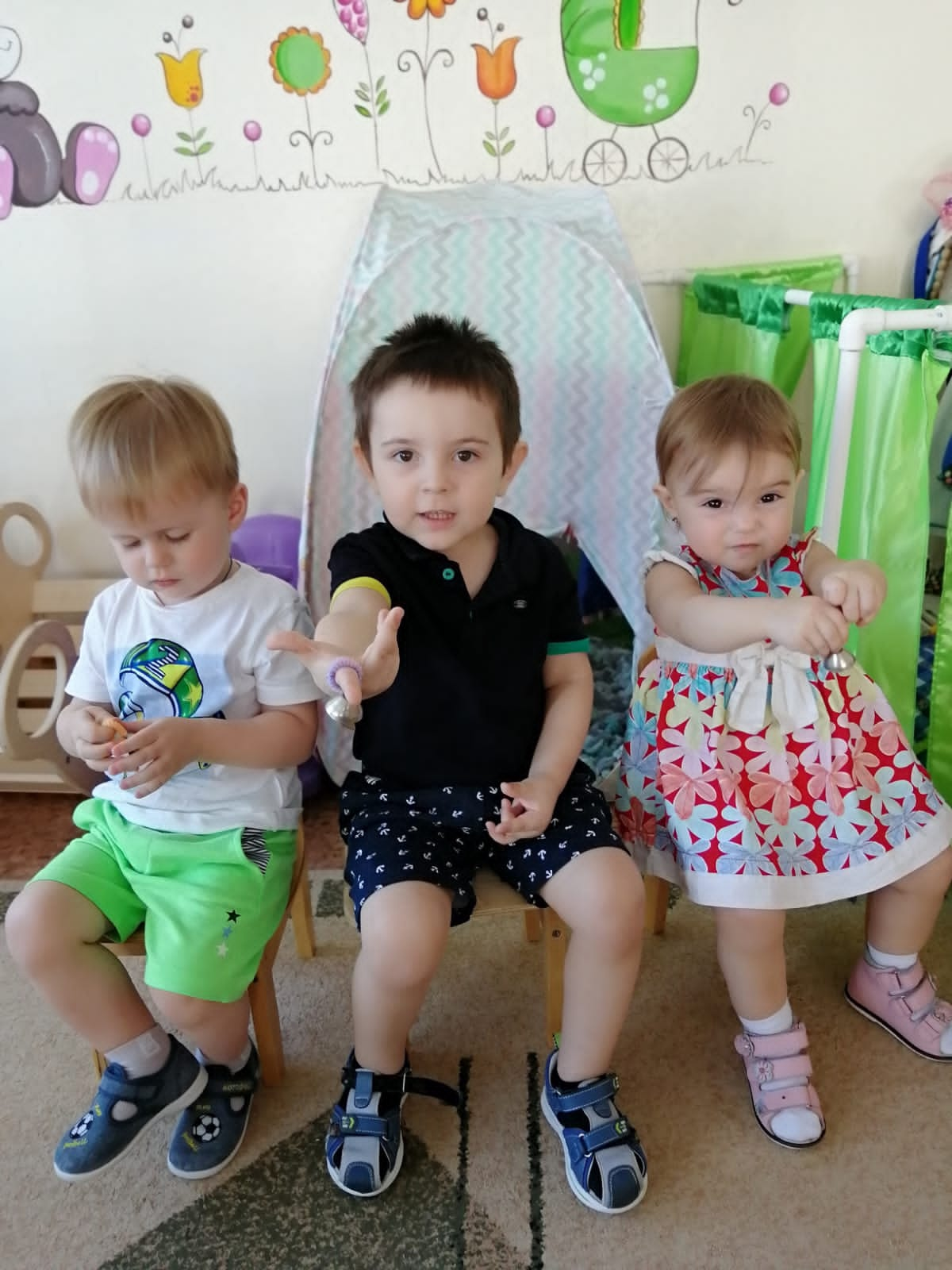 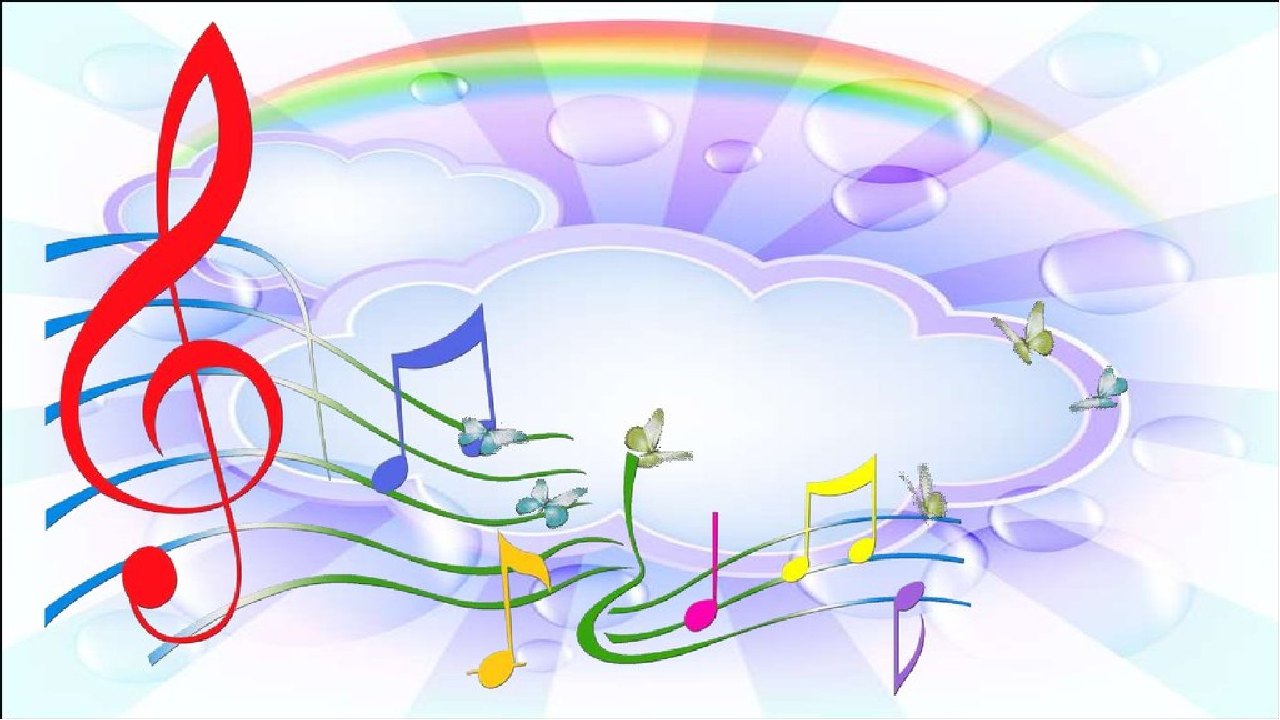 Муниципальное автономное дошкольное образовательное учреждение
 «Детский сад 10» г. Усинска
Влияние музыкальных произведений и музыкальных игр в раннем возрасте в период адаптации
Подготовила:
 Миннибаева Римма Ленаровна
Усинск 2024г